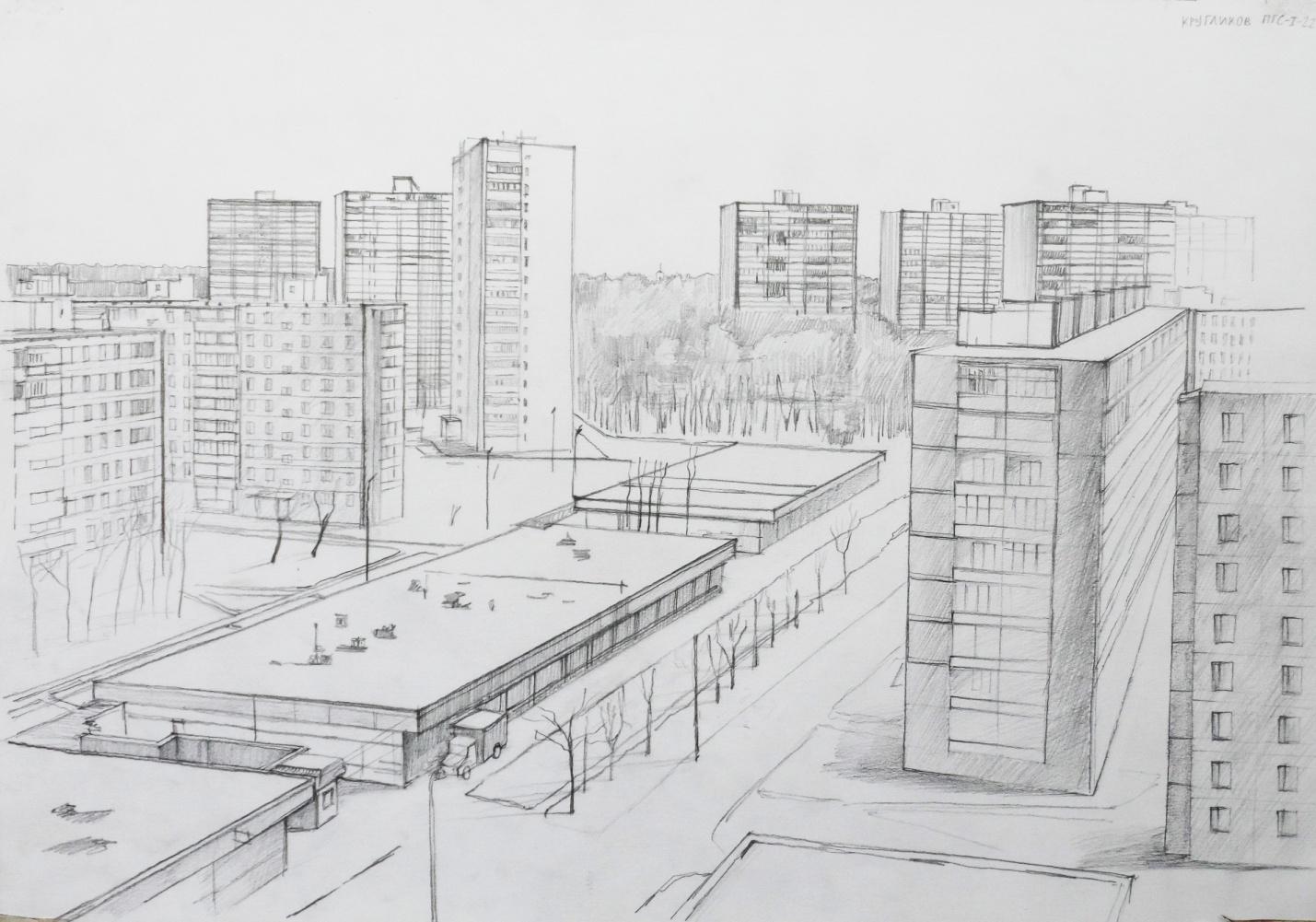 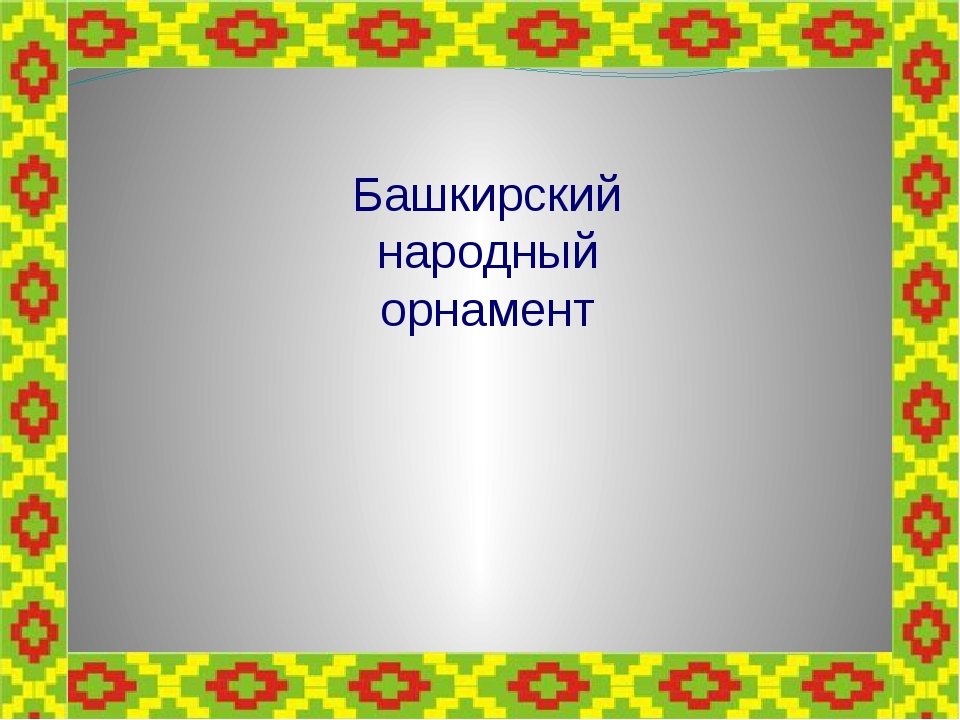 Бюджет для граждан
к проекту бюджета муниципального района Мелеузовский  район Республики Башкортостан 
на 2021 год и плановый период 
2022 и 2023 годов


2020 г.
Оглавление
1.  Что такое «Бюджет для граждан»? стр.3
2. Административное устройство муниципального района Мелеузовский район Республики Башкортостан стр.4
3. Основные показатели социально-экономического развития муниципального района Мелеузовского района стр. 5
4. Основные направления бюджетной и налоговой политики на 2021-2023 годы стр.6-7.
5. Общая информация о бюджетном процессе стр.8-9. 
6. Основные показатели крупных промышленных предприятий муниципального района Мелеузовского района Республики Башкортостан стр. 10.
7. Структура доходов бюджета муниципального района Мелеузовского района Республики Башкортостан стр. 11-14.
8. Основные параметры  бюджета муниципального района стр. 15.
9. Структура расходов бюджета муниципального района Мелеузовский район Республики Башкортостан стр.16-19.
10. Расходы по программной структуре бюджета муниципального района Мелеузовский район Республики Башкортостан стр.20.
11. Расходы бюджета муниципального района Мелеузовский район Республики Башкортостан в разрезе муниципальных программ стр. 21-35.
12. Региональные проекты муниципального района Мелеузовский район Республики Башкортостан стр.36.
13. Объем муниципального долга в муниципальном районе Мелеузовский район Республики Башкортостан стр. 37.
14. Контактная информация стр. 38.
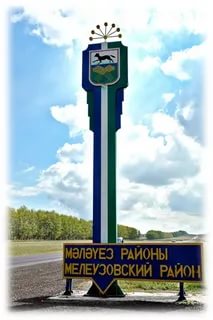 2
Что такое бюджет для граждан?
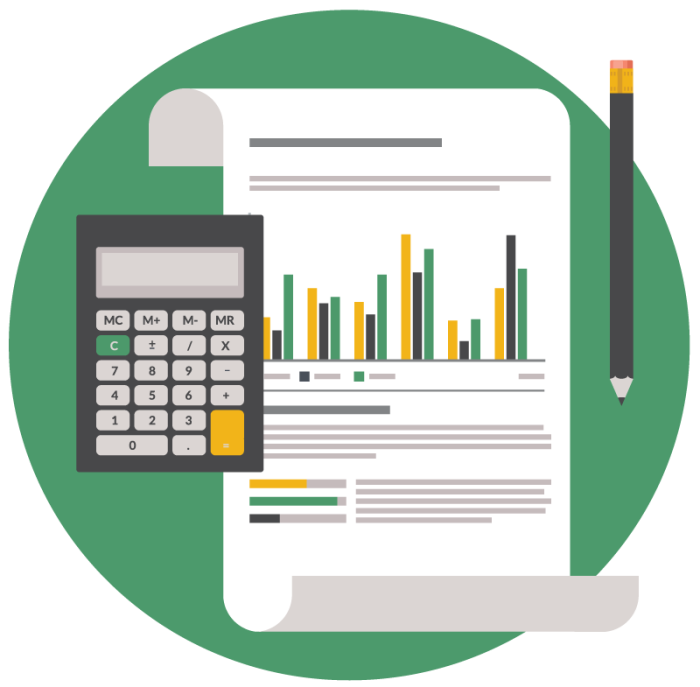 «Бюджет для граждан» познакомит Вас с положениями основного финансового документа муниципального района Мелеузовский район Республики Башкортостан, а именно: бюджетом муниципального района Мелеузовский район Республики Башкортостан на предстоящие три года: 2021 год и 2022-2023 годы. Представленная информация предназначена для широкого круга пользователей так как бюджет района затрагивает интересы каждого жителя Мелеузовского района.
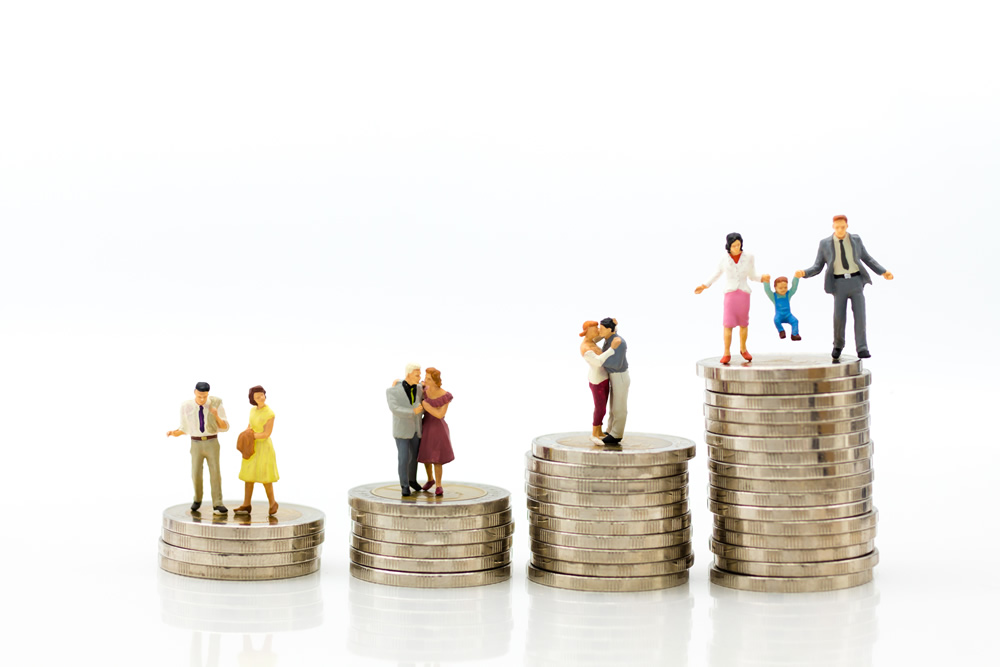 «Бюджет для граждан» нацелен на получение обратной связи от граждан, которым интересны современные проблемы муниципальных финансов в Мелеузовском районе. Очень надеемся, что «Бюджет для граждан», разработанный Финансовым управлением Администрации муниципального района Мелеузовский район Республики Башкортостан, станет доступным источником для повышения финансовой грамотности жителей  нашего района и активизации общественного контроля за муниципальными расходами.
3
На территории района расположены 17 муниципальных образований, имеющих статус поселений: одно городское поселение — г. Мелеуз и 16 сельских поселений с 96 населенными пунктами
4
В соответствии с Бюджетным кодексом Российской Федерации проект бюджета составляется на основе прогноза социально-экономического развития в целях финансового обеспечения расходных обязательств.
 Прогноз социально-экономического развития представляет собой документ, содержащий систему обоснованных представлений о направлениях и результатах социально-экономического развития на прогнозируемый период.
Долгосрочный прогноз социально-экономического развития муниципального района Мелеузовский район Республики Башкортостан сформирован на период до 2030 года.
 Среднесрочный прогноз социально-экономического развития муниципального района Мелеузовский район Республики Башкортостан формируется ежегодно сроком на 3 года
Численность постоянного населения 
(среднегодовая), тыс. чел.
Среднесписочная численность работающих (по крупным и средним предприятиям), тыс. чел.
Среднемесячная заработная плата (по крупным и средним предприятиям) тыс. руб
Количество субъектов малого и среднего предпринимательства, единиц.
Объем инвестиций в основной капитал по крупным и средним организациям, млн. руб.
Ввод в эксплуатацию общей площади жилых домов, тыс. кв. м.
5
5
Основные направления бюджетной и налоговой политики - это ежегодно  разрабатываемый документ, который определяет условия и подходы для составления  проекта бюджета на очередной год и плановый период.
      Основные направления бюджетной политики района разработаны в соответствии с Основными направлениями бюджетной политики Республики Башкортостан на  2021 год и на плановый период  2022 и  2023 годов,  Стратегией социально-экономического развития муниципального района Мелеузовский район Республики Башкортостан до 2030 года, муниципальной программой «Управление муниципальными финансами и муниципальным долгом муниципального района Мелеузовский район Республики Башкортостан», утвержденной постановлением главы Администрации муниципального района Мелеузовский район Республики Башкортостан от 17 декабря 2015 года № 2336 (с последующими изменениями).
   При подготовке Основных направлений бюджетной политики учтены положения Указов Президента Российской Федерации от 7 мая 2018 года № 204 «О национальных целях и стратегических задачах развития Российской Федерации на период до 2024 года» (далее – Указ № 204) и от 21 июля 2020 года № 474 «О национальных целях развития Российской Федерации на период до 2030 года» (далее – Указ № 474), Послания Президента Российской Федерации Федеральному Собранию от 15 января 2020 года, Указа Главы Республики Башкортостан от 23 сентября 2019 года № УГ-310 «О стратегических направлениях социально-экономического развития Республики Башкортостан до 2024 года» (далее – Указ № УГ-310), новации бюджетного и налогового законодательства Российской Федерации  и Республики Башкортостан, нормативных правовых актов муниципального района Мелеузовский район Республики Башкортостан, итоги реализации бюджетной политики за предыдущие периоды.
БЮДЖЕТНАЯ ПОЛИТИКА
Основные принципы:
  - обеспечение сбалансированности бюджета района;
  - реализация долгосрочных, стратегических планов, национальных  и региональных проектов, направленных на повышение уровня жизни граждан, создание комфортных условий для их проживания;
  - обеспечение достойного эффективного труда людей;
  - обеспечение развития доходного потенциала за счет роста инвестиционной привлекательности и предпринимательской активности  в районе, повышения эффективности использования земли и имущества;
  - повышение результативности использования бюджетных средств,  в том числе путем актуализации норм и правил определения расходных обязательств, роста операционной эффективности бюджетных расходов.
НАЛОГОВАЯ ПОЛИТИКА
Нововведения:
  - установление прогрессивной шкалы налога на доходы физических лиц (повышение ставки налога с 13 процентов до 15 процентов для тех налогоплательщиков, чей доход превышает 5,0 млн. ру блей в год) и зачисление дополнительных поступлений в федеральный бюджет для дальнейшего их направления на лечение детей с орфанными заболеваниями, закупку дорогостоящих лекарств и средств реабилитации, а также проведение высокотехнологичных операций;
  - введение налогообложения доходов физических лиц с процентов по вкладам в банках, при котором налоговая база будет определяться как превышение суммы доходов в виде процентов, полученных гражданином в течение года по всем вкладам и остаткам на счетах в банках, над суммой процентов, рассчитанной как произведение 1 млн. рублей на ключевую ставку Банка России, действующую на первое число налогового периода;
6
5
- отмена единого налога на вмененный доход и переход налогоплательщиков, ранее уплачивающих указанный налог, на другие налоговые системы (патентную, упрощенную или общую);
  - продолжение поэтапной передачи из федерального в региональные бюджеты акцизов на нефтепродукты, с доведением к 2024 году норматива до 100 процентов (в настоящее время акцизы зачисляются в бюджеты субъектов РФ: по нормативу 66,6 процента, в 2021 г. - по нормативу 74,9 процента);
  - внесение изменений в законодательство Республики Башкортостан  по патентной системе налогообложения в связи с отменой с 2021 года единого налога на вмененный доход, продление «налоговых каникул» до 2024 года и установления нулевой ставки налогообложения для налогоплательщиков – индивидуальных предпринимателей применяющих патентную и упрощенную систему налогообложения, зарегистрированных впервые после вступления в силу указанного закона, осуществляющих предпринимательскую деятельность в производственной, социальной или научной сферах, а также в сфере бытовых услуг населению и услуг по предоставлению мест для временного проживания;
  - применение повышенных (8 и 20 процентов) ставок по налогу, взимаемому в связи с применением упрощенной системы налогообложения, вместо общеустановленных (6 и 15 процентов), в случае допущения налогоплательщиками превышения критериев нахождения на данном режиме налогообложения (по объему доходов – не более чем на 50 млн. рублей  и (или) средней численности – на 30 человек), и сохранение за ними права применения упрощенной системы налогообложения;
  - переход налогоплательщиков, применяющих упрощенную систему налогообложения, на онлайн-систему, при которой налоговый орган будет исчислять налог самостоятельно на основе данных, полученных от онлайн-касс;
  - освобождение от уплаты налога на имущество бюджетных, казенных  и автономных учреждений Республики Башкортостан и муниципальных образований;
  - продление действия льготы по налогу на имущество организаций  до 2024 года, предоставленной организациям народных художественных промыслов, в отношении автомобильных дорог общего пользования, телерадиовещания, а также организациям – в отношении имущества, используемого для оздоровления детей;
  - освобождение от уплаты налога на имущество организаций, заключивших концессионное соглашение с муниципальным образованием или соглашение о муниципально-частном партнерстве;
  - отмена для организаций обязанности по представлению налоговых деклараций по транспортному и земельному налогам;
  - утверждение результатов государственной кадастровой оценки земельных участков в составе земель лесного фонда и объектов капитального строительства в Республике Башкортостан
ДОЛГОВАЯ ПОЛИТИКА
Сохранение высокой степени долговой устойчивости, укрепление имиджа надежного заемщика.

       По итогам 2019 года муниципальный район Мелеузовский район Республики Башкортостан относится к группе заемщиков с высоким уровнем долговой устойчивости, что   
     характеризуется следующими показателями:
  объем муниципального долга муниципального района Мелеузовский район Республики Башкортостан (далее – муниципальный, долг) составил 0,0 тыс. рублей;
  расходы на обслуживание муниципального долга составили 0,0 тыс. рублей.
7
8
Этапы бюджетного процесса
I   Составление проекта бюджета
III   Исполнение бюджета
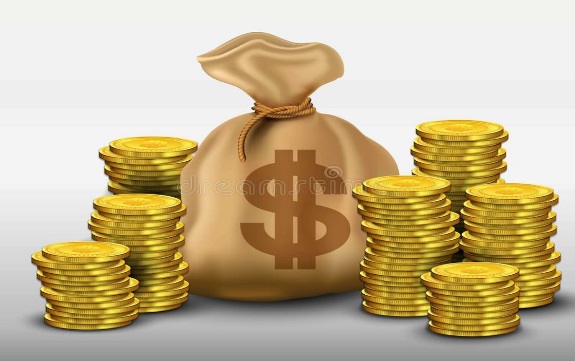 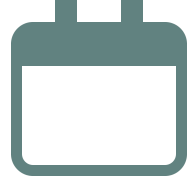 Начальный этап бюджетного  процесса. В этот период составляется прогноз  социально-экономического  развития муниципального района Мелеузовский район Республики Башкортостан, определяются  основные  характеристики  бюджета, налоговая и  бюджетная политика на  очередной финансовый год и  плановый период, источники  покрытия дефицита бюджета,  долговая политика муниципального района, а также осуществляется распределение предельных  объемов бюджетных  ассигнований на предстоящий  плановый период.
Участники
Участники
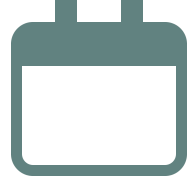 Исполнение бюджета  организуется на основе  бюджетной росписи и  кассового плана. Бюджет  исполняется по доходам.  расходам и источникам  финансирования  дефицита бюджета на основе принципов
единства кассы и подведомственности  расходов.
МАЙ -ОКТЯБРЬ
ЯНВАРЬ-ДЕКАБРЬ
Органы местного самоуправления, финансовый орган, гл. распорядители и распорядители бюджетных средств, получатели бюджетных средств.
Органы местного самоуправления, финансовый орган, гл. распорядители и распорядители бюджетных средств, получатели бюджетных средств.
V Финансовый контроль
VI  Отчетность
II  Рассмотрение и утверждение бюджета
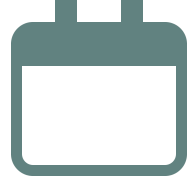 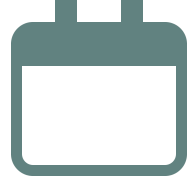 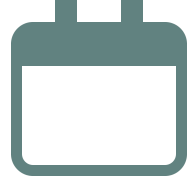 По итогам отчетного  финансового года  составляется бюджетная  отчетность об исполнении  бюджета, направляемая для  проверки в Ревизионную комиссию, а затем на  рассмотрение и утверждение  в Совет муниципального района Мелеузовский район Республики Башкортостан.
Отчет об исполнении
бюджета обсуждается  с населением муниципального района Мелеузовский район Республики Башкортостан на публичных слушаниях.
Подготовленный проект  бюджета выносится на  рассмотрение в Совет муниципального района Мелеузовский район Республики Башкортостан до 15 ноября.
Проект обсуждается населением на  публичных слушаниях. После  принятия  бюджета Советом муниципального района Мелеузовский район Республики Башкортостан, бюджет утверждается и происходит опубликование бюджета.
МАРТ -МАЙ
ОСУЩЕСТВЛЯЕТСЯ ПОСТОЯННО
НОЯБРЬ-ДЕКАБРЬ
Участники
Участники
Законодательные     ( представительные) органы местного самоуправления
Законодательные     ( представительные) органы местного самоуправления
8
Общая информация о бюджетном процессе
Всего по годам
Документы, на основании которых составляется  проект бюджета муниципального района Мелеузовский район Республики Башкортостан
Механизм участия граждан в бюджетном процессе
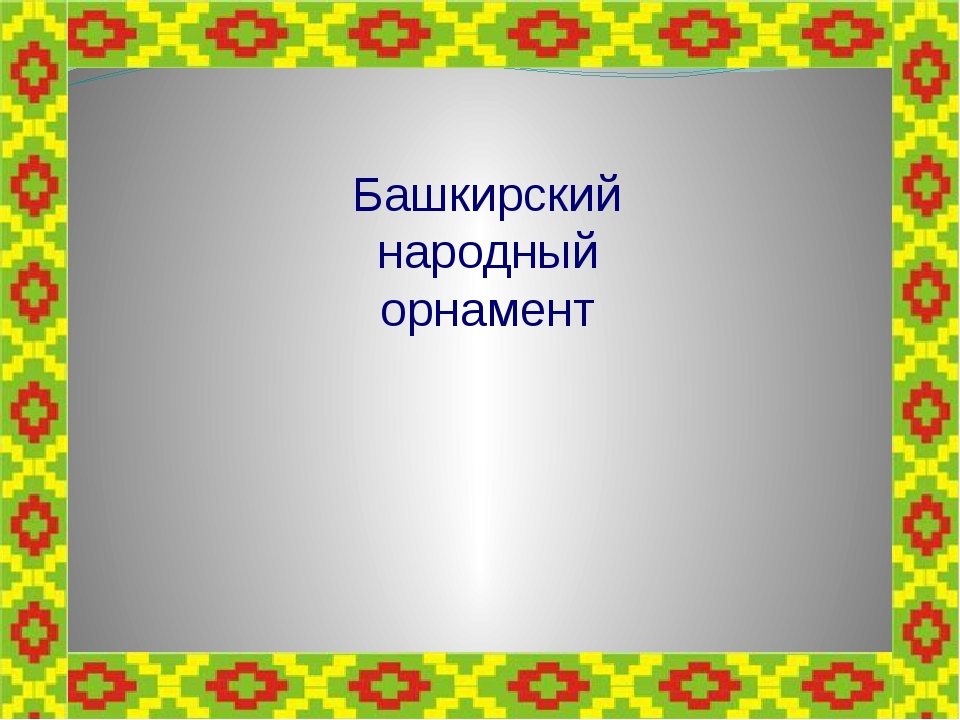 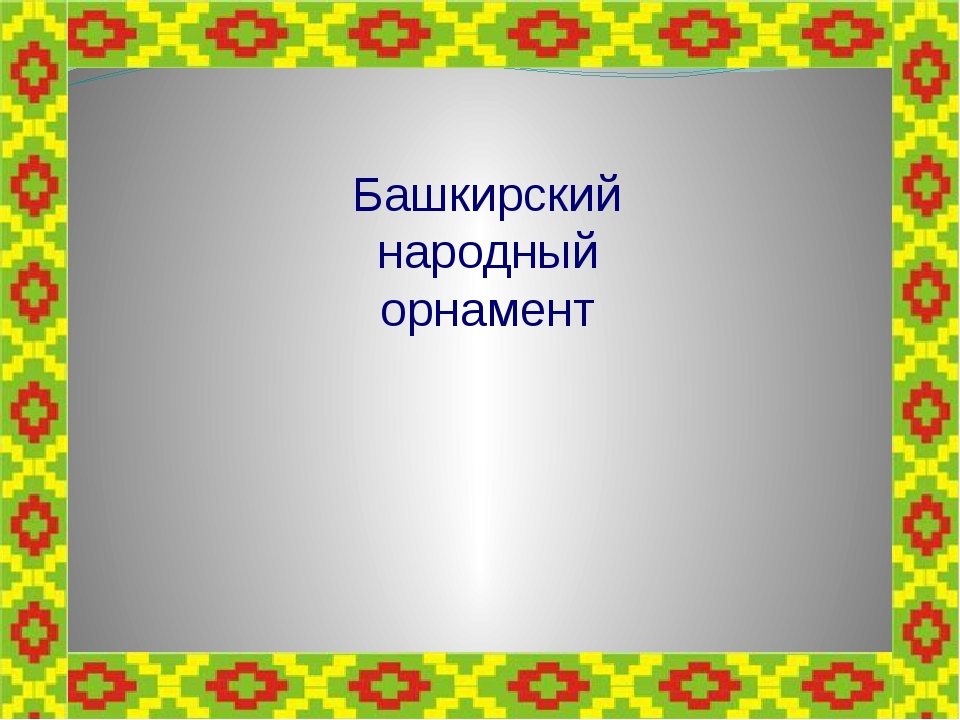 Ознакомиться с Федеральным Законом № 131-ФЗ от 06.10.2003 (в ред. от 18.04.2018)  «Об общих принципах организации местного самоуправления в Российской Федерации» и с Бюджетным Кодексом Российской Федерации
Проявить активность
Бюджетный кодекс Российской	  Федерации
Положение о бюджетном процессе в муниципальном районе Мелеузовский район Республики Башкортостан, утвержденное решением Совета муниципального района Мелеузовский район Республики Башкортостан от 29 апреля 2010 года № 207 (ред. от 12.11.2013 г. № 90, от 30.06.2017 г. № 74, от 02.04.2020 г. №299)
Проект Федерального закона
“О федеральном бюджете на 2021 год и на плановый период 2022 и 2023 годов”
Налоговый кодекс Российской Федераци
Ознакомиться с проектом бюджета
Администрация муниципального района  готовит проект бюджета, который подлежит официальному опубликованию на сайте администрации и обсуждению на публичных слушаниях
Постановление главы Администрации  муниципального района Мелеузовский район Республики Башкортостан от 20 апреля 2020 г. № 496 «О нормативах денежных затрат на содержание и ремонт автомобильных дорог местного значения в границах муниципального района Мелеузовский район Республики Башкортостан и правила их расчета.
Федеральный закон от 06.10.2003 №  131ФЗ «Об общих принципах организации  местного самоуправления в Российской  Федерации»
Подготовить свои обоснованные предложения (изменения) в проект. Выступить в качестве активного участника, защищающего свои интересы). Каждый житель вправе высказать свое мнение, представить материалы, письменные предложения и замечания для включения их в протокол публичных слушаний.
Изложить свои предложения
Постановление главы Администрации муниципального района Мелеузовский район Республики Башкортостан от 03 июня 2010 года № 975 «О разработке прогноза социально - экономического развития муниципального района Мелеузовский район Республики Башкортостан на очередной финансовый год и плановый период, проекта бюджета муниципального района Мелеузовский район Республики  Башкортостан на очередной финансовый год и среднесрочного финансового плана муниципального района Мелеузовский район Республики Башкортостан»),
Указа Президента России 7 мая 2018 года № 204 «О национальных целях и стратегических задачах развития Российской Федерации на период до 2024 года» и Указа Президента Российской Федерации от 21 июля 2020 года № 474 «О национальных целях развития Российской Федерации на период до 2030 года»
Принять участие в публичных слушаниях
Публичные слушания проводятся в целях:
1) обеспечения участия жителей муниципального района Мелеузовский район в обсуждении проекта бюджета района;
2) выявления мнения населения  и подготовки рекомендаций по итогам обсуждения населением проекта бюджета района;
3) изучения и обобщения предложений и рекомендаций жителей Мелеузовского района по проекту бюджета района
Постановление главы Администрации  муниципального района Мелеузовский район Республики Башкортостан от 15 ноября 2016 г. № 1780 «Об утверждении порядка формирования муниципального задания и финансового обеспечения выполнения муниципального задания на оказание услуг (выполнение работ) муниципального района Мелеузовский район Республики Башкортостан
Проконтролировать решение Совета муниципального района
Заключение о результатах публичных слушаний с мотивированным обоснованием принятых решений публикуется (обнародуется) в средствах массовой информации и размещается на официальном сайте муниципального района Мелеузовский район Республики Башкортостан в информационно-телекоммуникационной сети «Интернет»
Открытость бюджетных данных
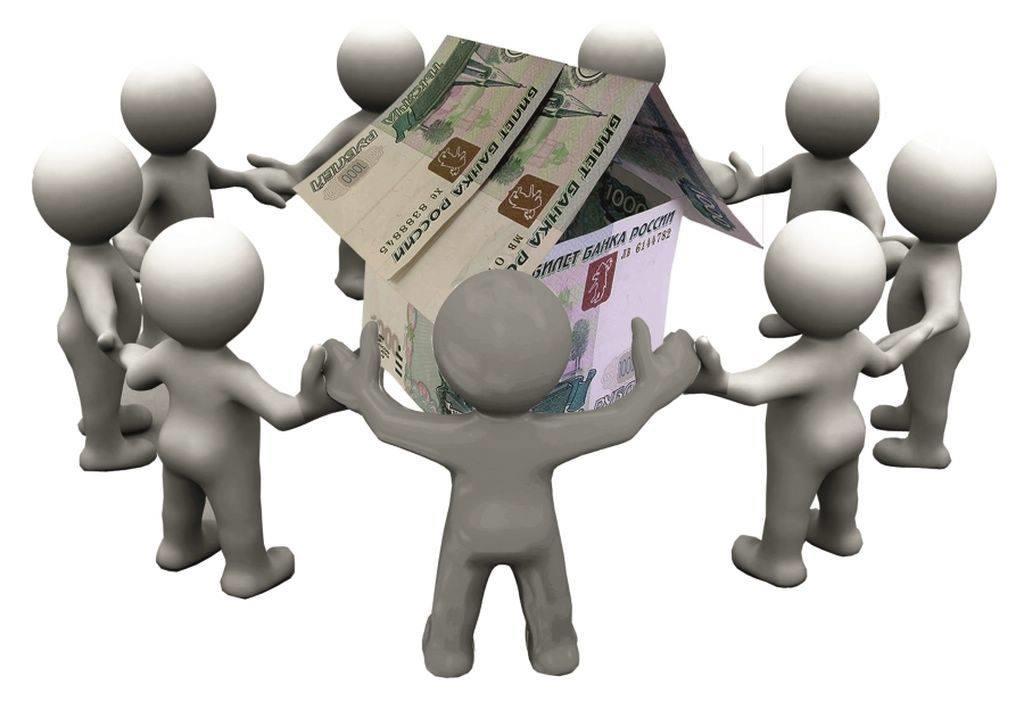 Проект решения о бюджете муниципального образования РБ http://finance.admmeleuz.ru/proekty-dokumentov/12923-proekt-resheniya-soveta-munitsipal-nogo-rajona-meleuzovskij-rajon-respubliki-bashkortostan-o-byudzhete-na-2021-god-i-planovyj-period-2022-i-2023-godov
Бюджет для граждан http://finance.admmeleuz.ru/byudzhet-glav/byudzhet-dlya-grazhdan
Социальные сети для распространения информации о бюджете https://vk.com/budgetmeleuz
9
10
Основные производственно-экономические показатели крупных промышленных предприятий муниципального района Мелеузовский район Республики Башкортостан.
АО  «Завод  железобетонных  конструкций»
ООО  ПК «Урал»
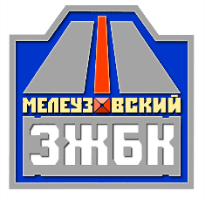 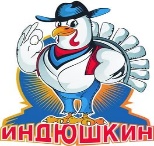 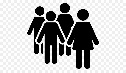 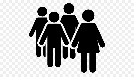 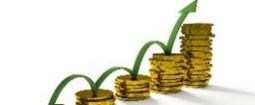 ООО  «Молочно-консервный комбинат»
АО  «Мелеузовские минеральные удобрения»
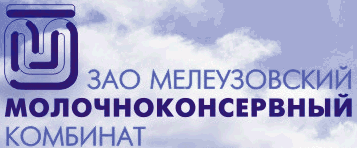 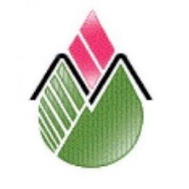 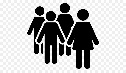 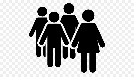 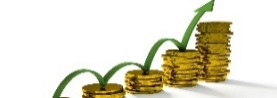 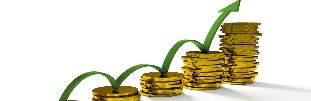 10
Налоговые доходы
Структура доходов бюджета муниципального района Мелеузовский район Республики Башкортостан 
на 2021 год  и на плановый период 2022 и 2023 годов (налоговые доходы)
Налоговые доходы -  поступления от уплаты  налогов и сборов,  установленных Налоговым  кодексом РФ
МБ - местный бюджет,
РБ - республиканский бюджет,
ФБ - федеральный бюджет
доля в структуре  налоговых доходов
2022г.
2023г.
2021г.
Всего по годам
Сумма                           удельный 
в тыс. руб.                       вес  в  %
Сумма                           удельный 
в тыс. руб.                       вес  в  %
Сумма                           удельный 
в тыс. руб.                       вес  в  %
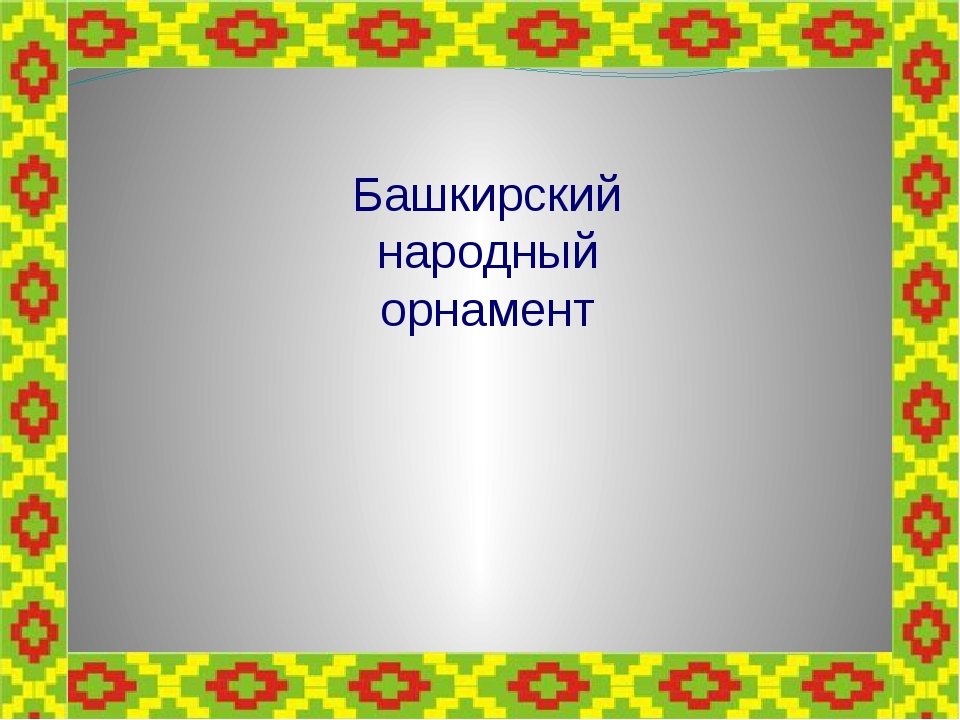 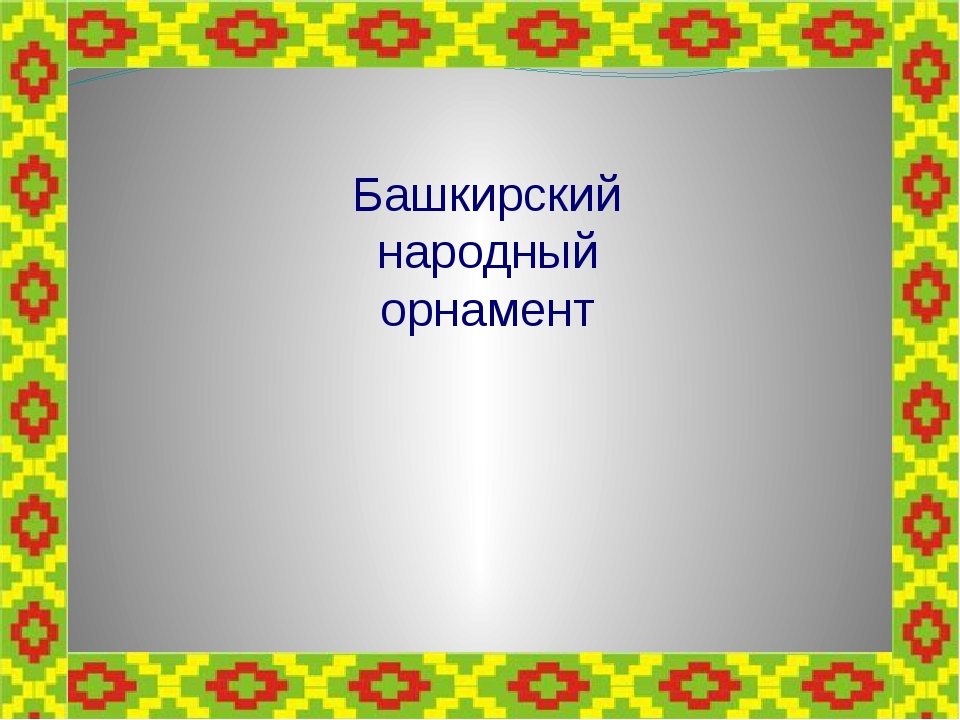 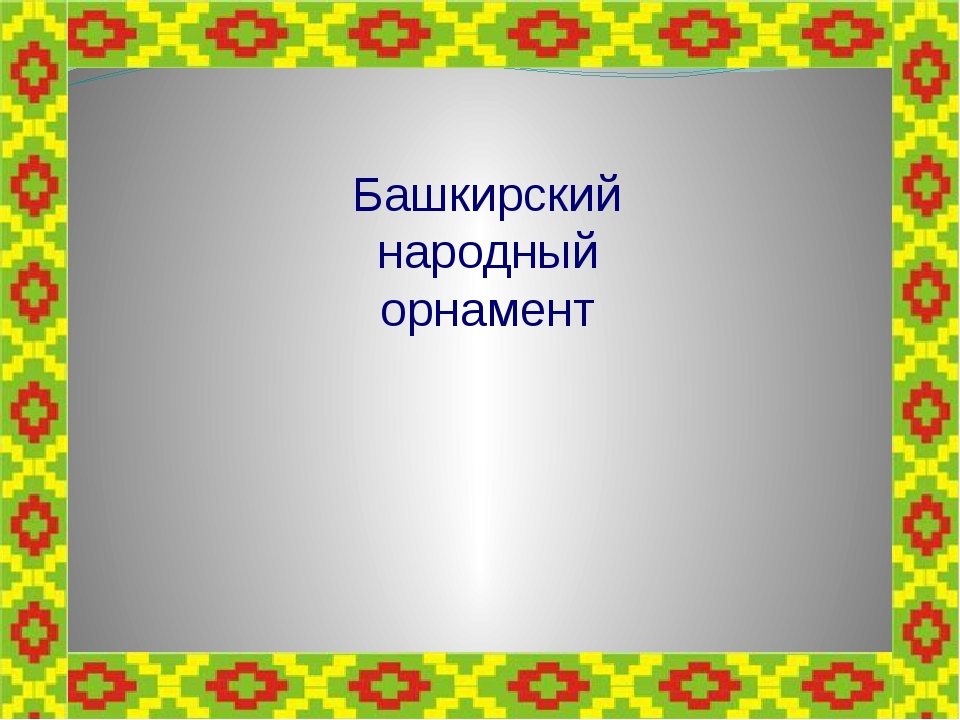 38% - поступает в РБ
 

62% - поступает в МБ 
и поселений
Налог на доходы  физических лиц
Уплачивается физическими  лицами в размере 13%
449 258   71,3%
401 519   69,8%
366 220  68,0%
2021г.
53 8824
тыс. руб.
0
0
Единый налог на  вмененный доход
Уплачивается субъектами  среднего и малого бизнеса
100% - поступает в МБ
5 185   1,0%
Упрощенная система  налогообложения
Уплачивается субъектами  среднего и малого бизнеса
100% - поступает в МБ
115 999   20,2%
122 299   19,4%
112 879  21,0%
11 569   2,1%
13 742     2,4%
14 127   2,2%
Патент и единый сельскохозяйственный налог
Патент - уплачивается ИП, единый  сельскохозяйствен-ный налог – уплачивается субъектами среднего и  малого  бизнеса
100% - поступает в МБ
2022г.
57 5465
тыс. руб.
9 407     1,6%
Налог на имущество
Уплачивается физическими  лицами один раз в год
100% - поступает в МБ
9 407   1,5%
9 407   1,7%
Налоги, сборы и регулярные платежи за пользование природными ресурпами
Уплачивается физическими  лицами один раз в год,  юридическими лицами  ежеквартально
100% - поступает в МБ
1 870   0,3%
1 850   0,3%
1 820   0,3%
8 373   1,4%
Госпошлина
Уплачивается при  совершении юридически  значимых действий
100% - поступает в МБ
8 457   1,4%
8 290   1,5%
24 575   4,3%
Акцизы
Уплачиваются при  реализации бензина,  моторных масел,  дизельного топлива
12% - поступает в ФБ  

78% - поступает в РБ 

 0,1678% - поступает в МБ Мелеузовского района
24 575   3,9%
23 454   4,4%
11
Структура доходов муниципального района Мелеузовский район Республики Башкортостан
 на 2021 год  и на плановый период 2022 и 2023 годов (неналоговые доходы)
Неналоговые доходы -  все доходы, поступающие  в бюджет  муниципальгого района, не отнесенные к налоговым  доходам и безвозмездным поступлениям
2022г.
2023г.
2021г.
МБ - местный бюджет,
РБ - республиканский бюджет,
доля в структуре  неналоговых доходов
Всего по годам
Сумма                           удельный 
в тыс. руб.                       вес  в  %
Сумма                           удельный 
в тыс. руб.                       вес  в  %
Сумма                           удельный 
в тыс. руб.                       вес  в  %
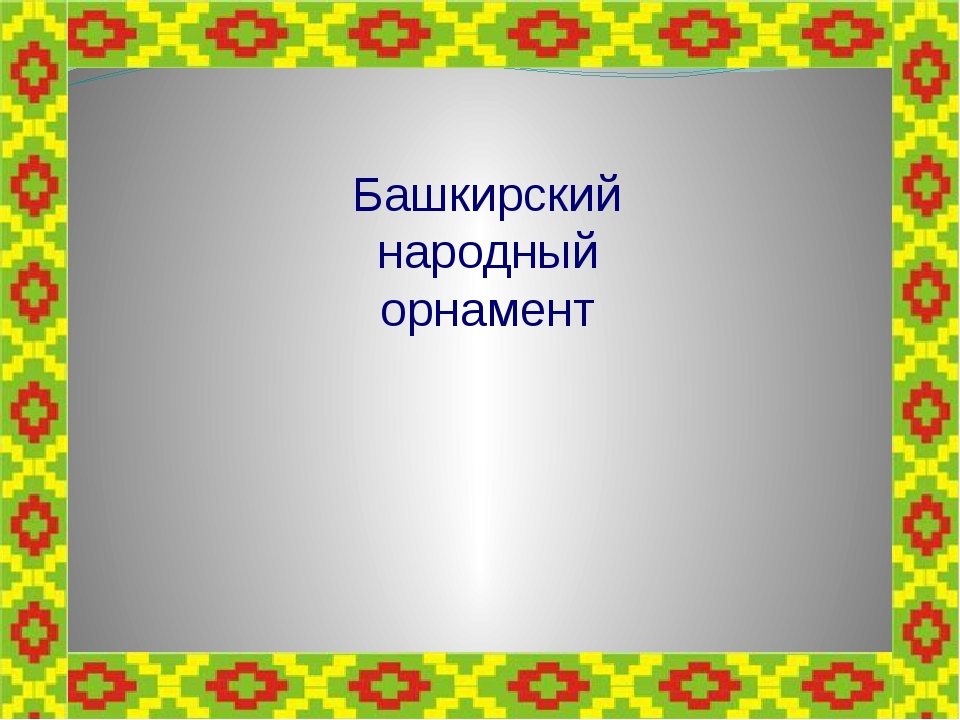 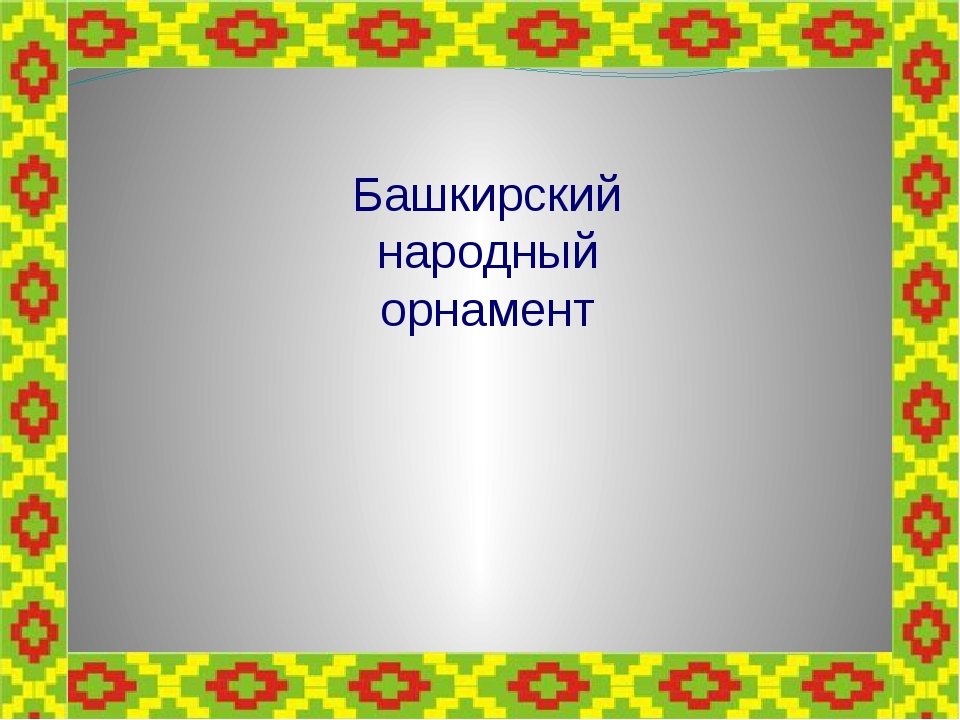 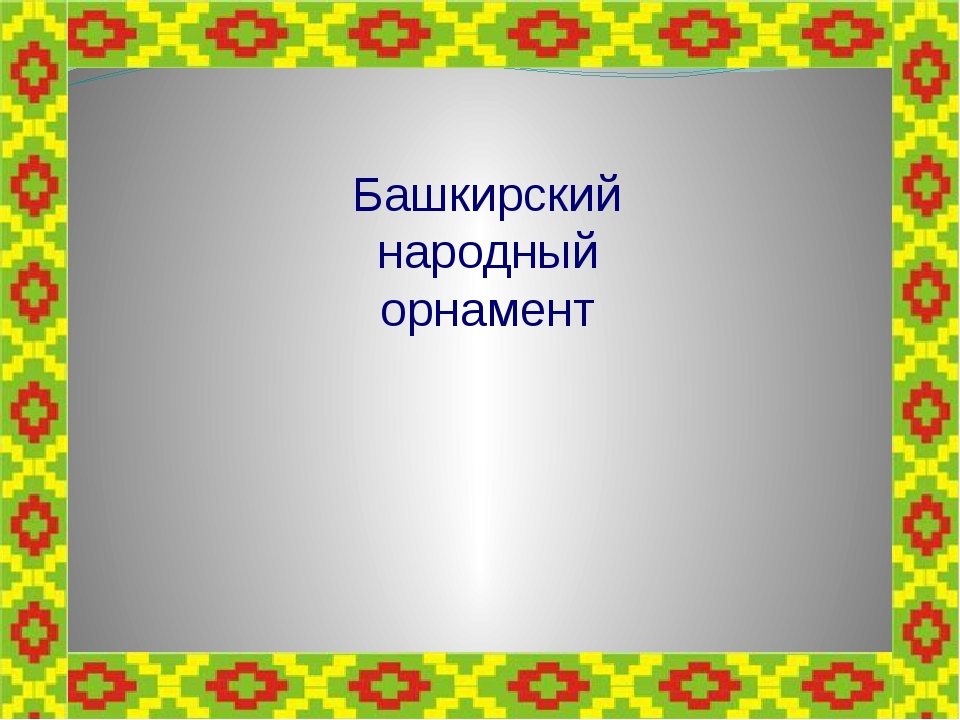 100% - поступает в МБ
39 229   50,9%
Аренда земли
Уплачивается за пользование  муниципальными землями
39 034   50,7%
39 425   51,7%
100% - поступает в МБ
15 240   19,8%
Аренда имущества
Уплачивается за пользование  муниципальным имуществом
15 240   19,8%
15 241   20%
5 900   7,7%
100% - поступает в МБ
6 000   7,8%
Продажа имущества
Уплачивается по итогам  конкурсных процедур или  субъектами малого и среднего  бизнеса по преимущественному  праву
6 100   7,9%
9 106    11,8%
100% - поступает в МБ
9 111  11,8%
Продажа земельных  участков
Уплачивается по итогам  конкурсных процедур или  субъектами малого и среднего  бизнеса по преимущественному  праву выкупа
9 116   12%
Возмещение расходов, в связи с эксплуатацией имущества
630   0,8%
100% - поступает в МБ
620   0,8%
Уплачивается физическими  лицами за пользование  неприватизированным жильем
610   0,8%
100% - поступает в МБ
1 318   1,7%
Уплачиваются за нарушения  законодательства в сферах:  охраны окружающей среды,  промышленной безопасности,  производства и оборота  этилового спирта
1 461   1,9%
Штрафы
440  0,6%
Плата за негативное  воздействие на  окружающую среду
4 420  5,8%
40% - поступает в РБ  
60% - поступает в МБ
4 420  5,8%
Уплачивается  предприятиями  загрязнителями  окружающей среды
4 420  5,7%
1 100  1,4%
100% - поступает в МБ
1 100  1,4%
Прочие неналоговые  доходы
В том числе  благотворительные  средства физических и  юридических лиц
1 100  1,4%
12
Структура доходов муниципального района Мелеузовский район Республики Башкортостан
 на 2021 год  и на плановый период 2022 и 2023 годов  (безвозмездные поступления)
Всего по годам
2023г.
2022г.
2021г.
МБТ (межбюджетные трансферты) - средства, предоставляемые  одним бюджетом бюджетной системы РФ другому бюджету  бюджетной системы РФ
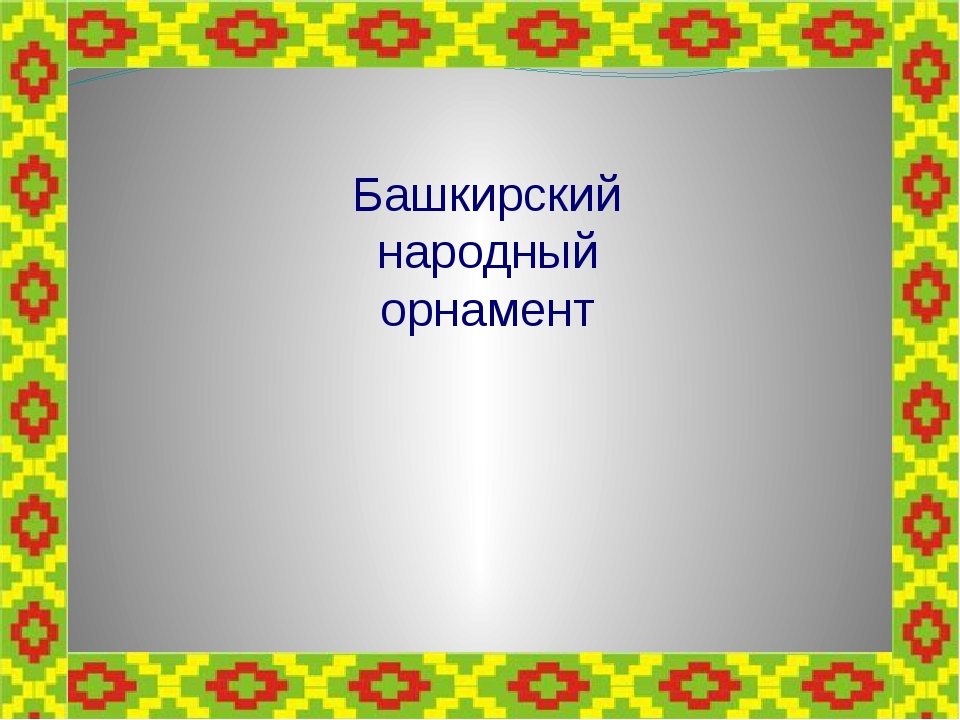 Сумма                           удельный 
в тыс. руб.                       вес  в  %
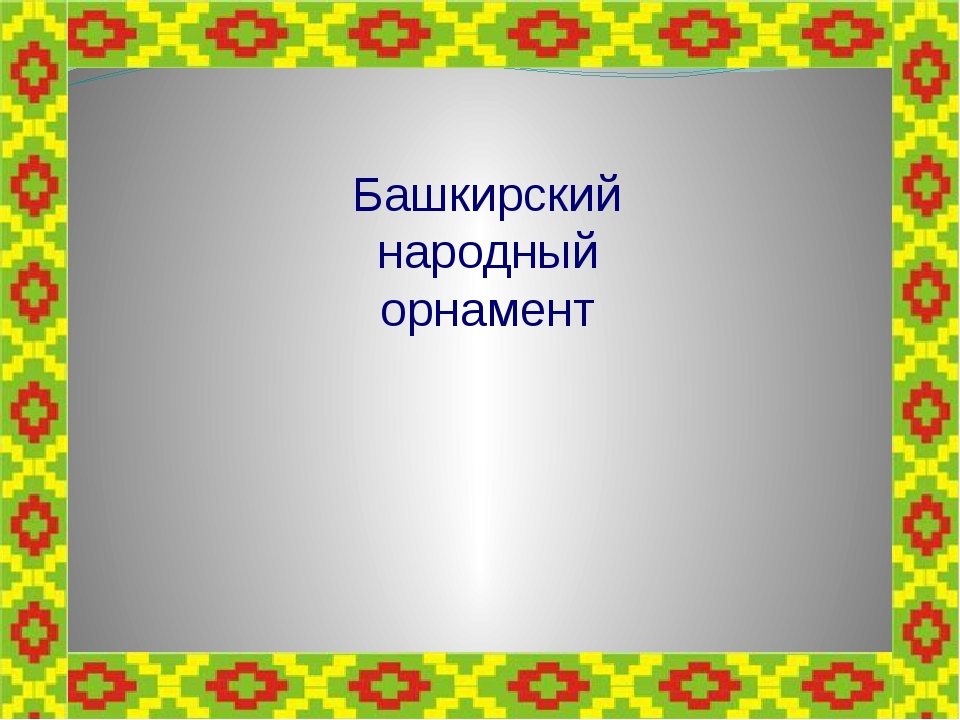 Сумма                           удельный 
в тыс. руб.                       вес  в  %
Сумма                           удельный 
в тыс. руб.                       вес  в  %
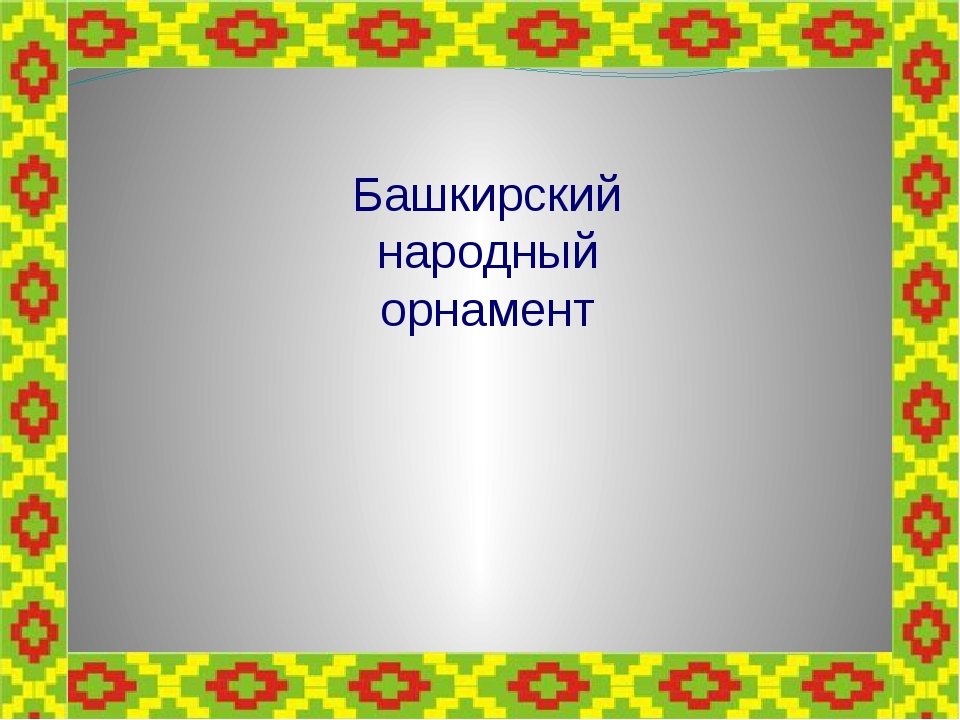 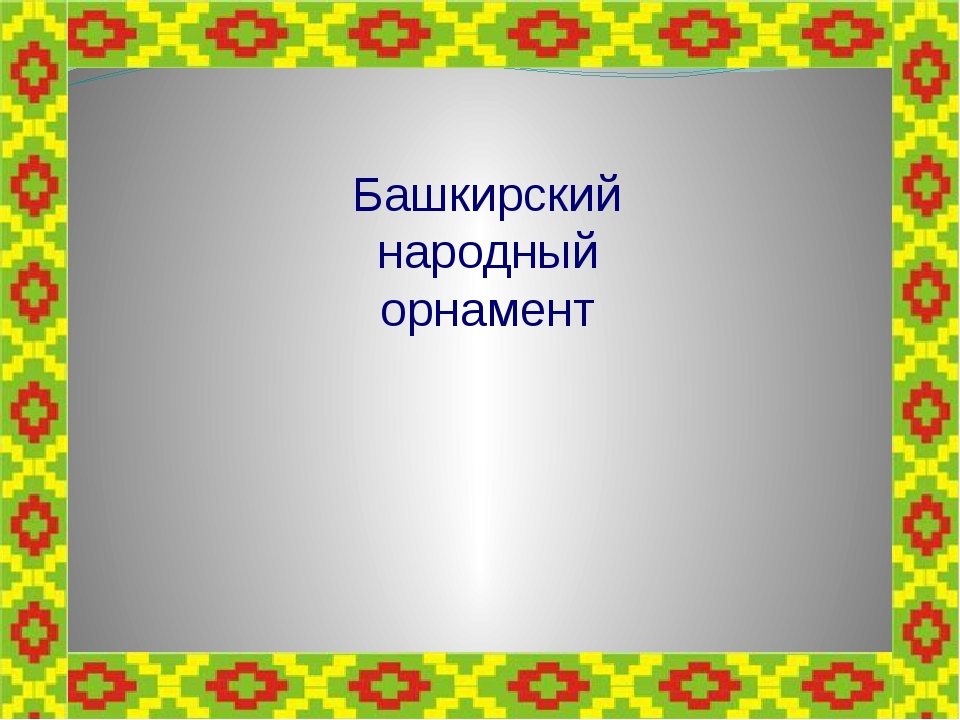 2021
1 270 981,3
тыс руб.
119 286   9,6%
98 047,6   8,2%
123 992,5   9,8%
Дотации
- межбюджетные трансферты,  предоставляемые на безвозмездной
и безвозвратной основе без установления  направлений их использования.
264 409,9   21,3%
235 403,5   19,8%
Субсидии
- бюджетные средства,  передаваемые бюджету другого уровня,  юридическому или физическому лицам  на условиях долевого финансирования  целевых расходов.
231 982,1   18,2%
2022
1 241 478,5
тыс руб.
812 514,3   65,4%
- средства, предоставляемые бюджету  другого уровня бюджетной системы на  безвозмездной и безвозвратной основах  для осуществления целевых расходов.
81 2307   68,2%
811 638,4   63,9%
Субвенции
Иные межбюджетные трансферты
- средства целевого характера, но не требующие софинансирования и не предназначенные для обеспечения  переданных полномочий.
2023
1 191 026,4
тыс руб.
45 268,3    3,7%
45 268,3   3,8%
103 368,3     8,1%
13
Структура доходов муниципального района Мелеузовский район Республики Башкортостан на 2021 год  и на плановый период 2022 и 2023 годов
Структура доходов от общего  объема доходов в 2021 году
Структура доходов от общего  объема доходов в 2022 году
тыс. руб.
тыс. руб.
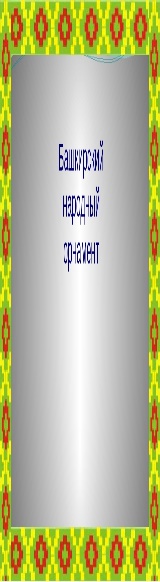 1886876,3
1893981,5
Кто и что платит в бюджет района:
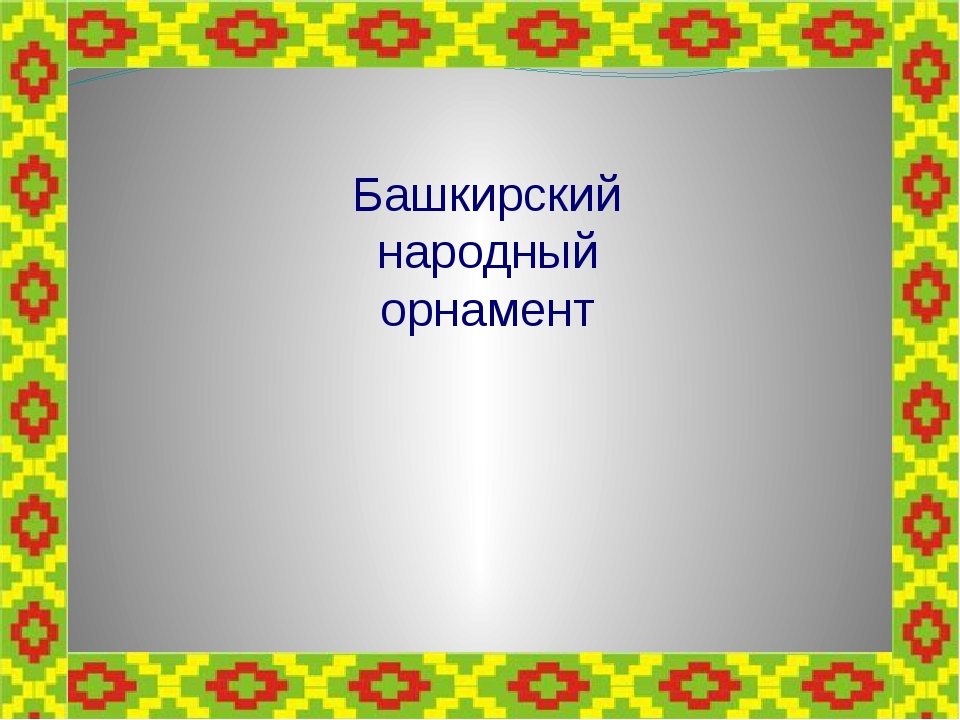 тыс. руб.
Структура доходов от общего  объема доходов в 2023 году
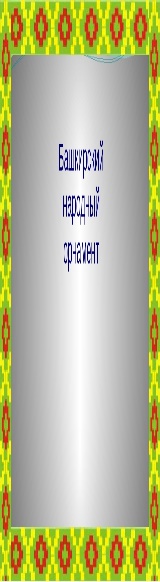 Работодатели
1897291,4
Акцизы на ГСМ
Налоги на совокупный доход (УСН,ЕНВД,ЕСХН)
Налог на имущество организаций 
Плату за негативное воздействие на окружающую среду
Арендную плату за пользование муниципальным имуществом
Налог на добычу полезных ископаемых
Платежи МУП
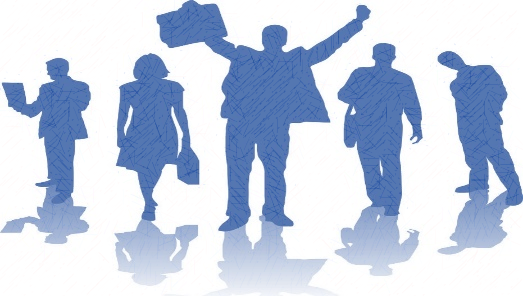 Работающие, в т.ч. ИП
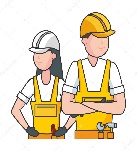 НДФЛ (удерживает и перечисляет работодатель)
Налоги на совокупный доход (УСН, ЕНВД, ЕСХН, патент)
госпошлину
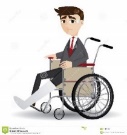 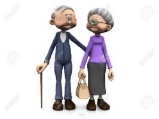 Неработающие
госпошлины
14
Местные налоги (земельный и налог на имущество физических лиц) в полном объеме поступают в бюджет сельских и городского поселений
РАСХОДЫ БЮДЖЕТА - экономические отношения, связанные с распределением фонда денежных средств государства и его использованием по отраслевому, ведомственному, целевому и территориальному назначению
ДОХОДЫ БЮДЖЕТА - поступления в бюджет  денежных средств,  которые формируются  на основании налоговых,  неналоговых доходов и безвозмездных  поступлений
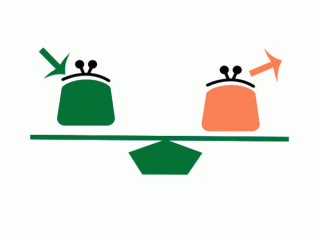 ПРОФИЦИТ БЮДЖЕТА -превышение доходов бюджета над его расходами
ДЕФИЦИТ БЮДЖЕТА -превышение расходов бюджета над его доходами
Сбалан-сированный бюджет
Сбалан-сированный бюджет
Дефицит
30 000 
тыс.руб.
2022г.
2021г.
2023г.
Расходы бюджета муниципального района имеют выраженную социальную  направленность. Доля расходов на образование, культуру, физическую культуру и спорт, а также  социальную политику составляет в 2021 году 77,8%, а в  плановом периоде – 2022года 78,6%, в 2023 года 77,0%. На сферу муниципального  хозяйства (жилищно-коммунальное хозяйство, дорожное  хозяйство, охрана окружающей среды и др ) в 2021 году приходится 12,8% общего объема расходов, в 2022году 9,6%, 2023 году 9,9%.
15
Раздел 0200 «Национальная оборона»
Раздел 0100 «Общегосударственные вопросы»
Включены расходы, направленные на финансовое обеспечение переданных органам местного самоуправления поселений муниципального района Мелеузовский район РБ федеральных полномочий по первичному воинскому учету на территориях, где отсутствуют военные комиссариаты.
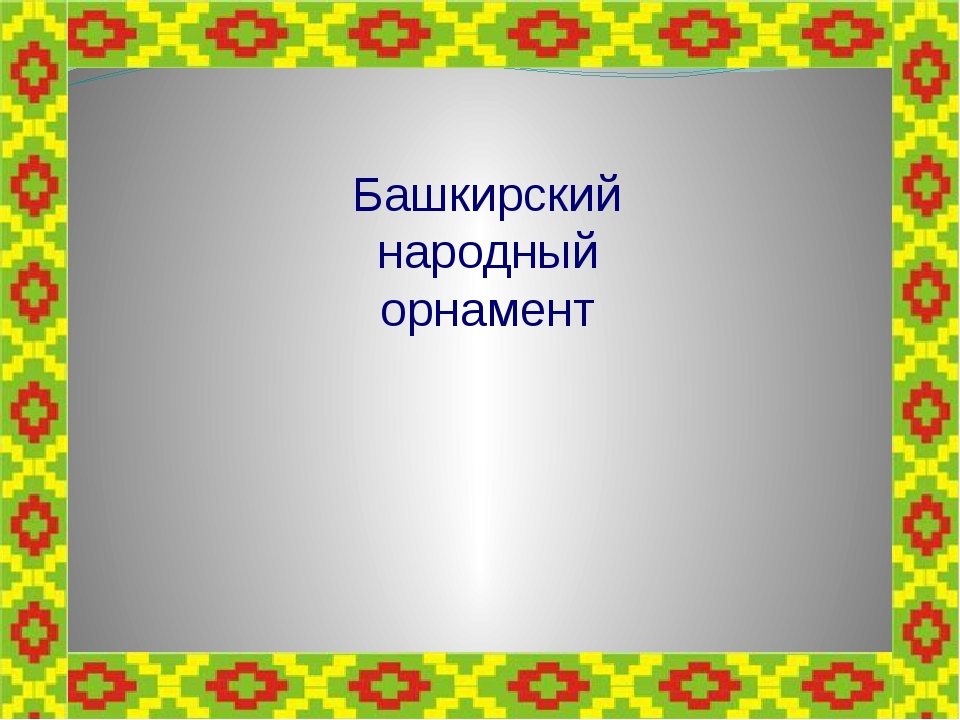 Включает расходы на обеспечение деятельности органов местного самоуправления и реализацию муниципальных функций, связанных с общегосударственным управлением. Кроме того, за счет субвенций из бюджета Республики Башкортостан по данному разделу предусмотрены расходы на реализацию переданных Республикой Башкортостан государственных полномочий по образованию и обеспечению деятельности комиссии по делам несовершеннолетних и защите их прав, по обеспечению деятельности административной комиссии, организации и осуществлению деятельности по опеке и попечительству, составлению и изменению списков в присяжные заседатели судов общей юрисдикции, организации и проведению Всероссийской переписи населения, а так же содержанию имущества казны муниципального района.
Раздел 0300 «Национальная безопасность и правоохранительная деятельность»
Включает расходы на защиту населения и территории от чрезвычайных ситуаций природного и техногенного характера (содержания службы ЕДДС и системы видеонаблюдения «Безопасный город»).
16
Раздел 0400 «Национальная экономика»
Раздел 0600 «Охрана окружающей среды»
Включает расходы на реализацию полномочий в сфере сельского хозяйства, дорожного хозяйства, предпринимательской деятельности, землеустройства, архитектуры и градостроительства, организацию транспортного обслуживания населения.
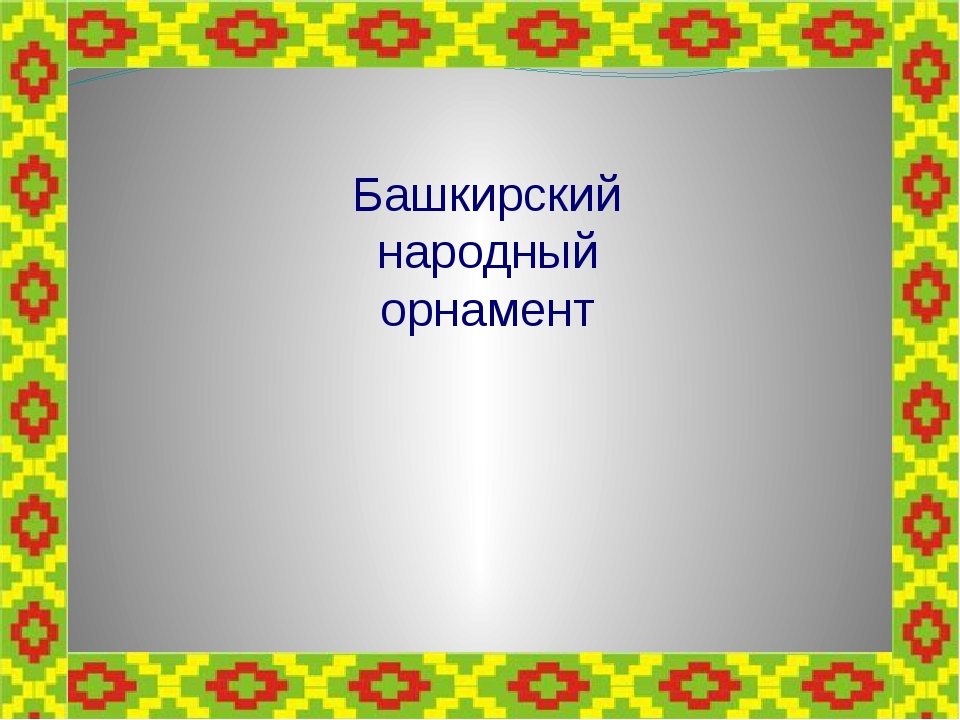 Включает расходы на софинансирование по программе обустройства контейнерных площадок и приобретения контейнеров для мусора.
Раздел 0700 «Образование»
Включает расходы на обеспечение доступности дошкольного образования, развитие общего образования и системы дополнительного образования, развитие молодых талантов, поддержку всех форм семейного устройства детей-сирот, укрепление материально-технической базы образовательных учреждений.
Раздел 0500 «Жилищно-коммунальное хозяйство»
Включает расходы на реализацию полномочий мероприятий, связанных с созданием благоприятных условий проживания граждан, повышением надежности и эффективности работы коммунальной инфраструктуры.
17
Раздел 0800 «Культура, кинематография»
Раздел 1100 «Физическая культура и спорт»
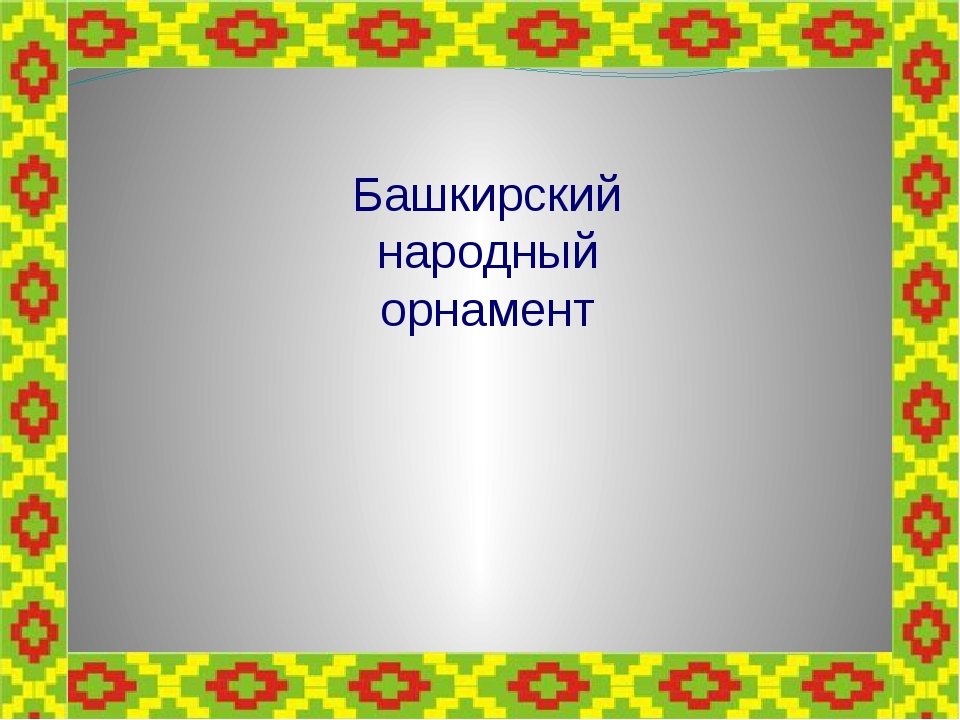 Включает расходы на дальнейшее развитие культуры, сохранение историко-культурного наследия, создание условий для всестороннего развития личности, роста ее творческой инициативы, духовных и эстетических потребностей, поддержку социально-ориентированных некоммерческих организаций.
Включает расходы  на организацию и проведение физкультурных и спортивных мероприятий, подготовку и участие в международных, всероссийских, республиканских и иных спортивных мероприятиях, на муниципальную поддержку развития спорта (содержание муниципальных учреждений, Дворца спорта, ЦСП Мелеуз, КСП Тулпар).
Раздел 1200 «Средства массовой информации»
Раздел 1000 «Социальная политика»
Включает расходы на социальную поддержку и обеспечение жильем детей-сирот и детей, находящихся под опекой и попечительством, а также лиц из их числа, молодых семей, граждан, проживающих в сельской местности,  выплату пособий в сфере опеки и попечительства, поддержке учащихся из многодетных малоимущих семей по предоставлению набора школьно-письменных принадлежностей первоклассникам, школьной формы, компенсации части платы родителей за присмотр и уход за детьми в детских садах, расходы на питание учащихся  школ из многодетных семей и другие расходы  в данной сфере.
Включает расходы на реализацию конституционных прав граждан Российской Федерации по получению и распространению информации, доступу к культурным ценностям, а также обеспечение информированности граждан о деятельности органов местного самоуправления и важнейших событиях, происходящих в жизни района, распространение социально значимой информации, отвечающей интересам общества.
18
Раздел 1400 «Межбюджетные трансферты общего характера 
бюджетам бюджетной системы Российской Федерации»
Раздел 9900 «Условно-утвержденные расходы»
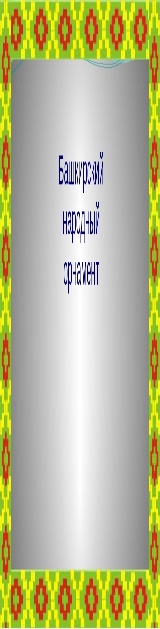 Под условно утверждаемыми (утвержденными) расходами понимаются не распределенные в плановом периоде по разделам, подразделам, целевым статьям и видам расходов в ведомственной структуре расходов бюджета бюджетные ассигнования
Включает расходы на предоставление межбюджетных трансфертов бюджетам поселений муниципального района Мелеузовский район Республики Башкортостан в виде дотаций на выравнивание бюджетной обеспеченности.
Планируемый объем расходов бюджета муниципального района на предстоящую трехлетку сформирован, учитывая:
               – уточнение расходов в соответствии с отдельными решениями Совета муниципального района Мелеузовский район Республики Башкортостан, Администрации муниципального района Мелеузовский район Республики Башкортостан;
– обеспечение деятельности управленческого аппарата в предстоящем периоде с учетом ограничений, установленных нормативами формирования расходов на содержание органов местного самоуправления, а также необходимости сокращения расходов бюджета муниципального района, не носящих первоочередного характера, в зависимости от их приоритетности;
– поддержание сложившегося уровня заработной платы работников в сфере образования, культуры в условиях ухудшения экономической ситуации;
– обеспечение заработной платы работников учреждений бюджетной сферы с учетом установленного с 1 января 2020 года минимального размера оплаты труда 12 130 рублей (с районным коэффициентом – 13 949,5 рублей).
Исходя из указанных условий и вышеперечисленных факторов прогнозируемый объем расходных обязательств муниципального района Мелеузовский район Республики Башкортостан оценивается в 2021 году в сумме 1 916 876,3 тыс. рублей, с увеличением на 6,3 процента к утвержденному бюджету 2020 года, в 2022 году – 1 893 981,5 тыс. рублей, со снижением на 1,2 процента к прогнозному уровню 2021 года, в 2023 году – 1 897 291,4 тыс. рублей, с ростом на 0,2 процента к прогнозному уровню 2022 года.
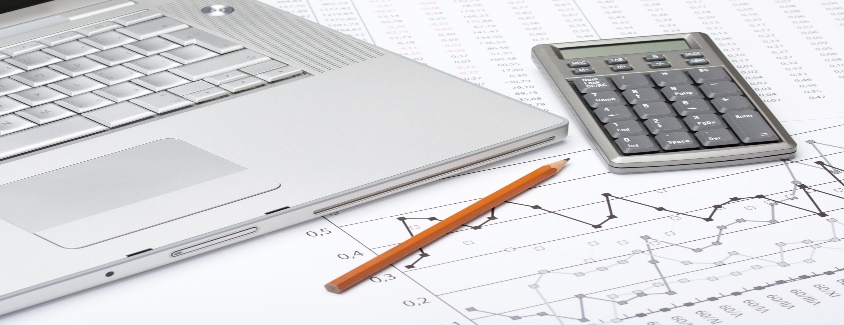 19
Расходы по программной структуре бюджета муниципального района Мелеузовский район Республики Башкортостан на 2021 год и плановый 2022-2023 годы
Муниципальная программа -это программа мероприятий по достижению  стратегических приоритетов и целей  социально-экономического развития.
Применение муниципальных  программ призвано обеспечить  прямую взаимосвязь между  распределением ресурсов и фактическими или планируемыми результатами их  использования.
тыс. руб.
тыс. руб.
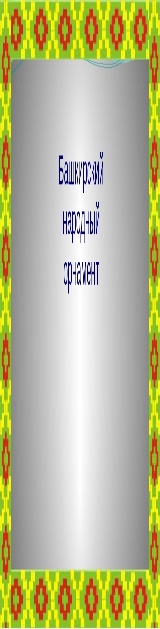 Доля расходов на финансовое обеспечение реализации муниципальных программ муниципального района Мелеузовский район Республики Башкортостан в 2021–2023 годах в общем суммарном объеме расходов бюджета муниципального района сократится со 100,0 процентов в 2021 году до 0,0 процентов в 2023 году с соответствующим ростом доли непрограммных расходов с 0,0 процентов в 2021году до 100,0 процентов в 2023 году, что обусловлено сроками реализации утвержденных муниципальных программ муниципального района Мелеузовский район Республики Башкортостан
20
Муниципальные программы муниципального района Мелеузовский район Республики Башкортостан
«Развитие системы образования муниципального района Мелеузовский район Республики Башкортостан»
«Развитие системы образования муниципального района Мелеузовский район Республики Башкортостан»
Цели программы : 
     - обеспечение качества и доступности образования, соответствующего требованиям инновационного развития экономики, современным потребностям граждан Мелеузовского района, Республики Башкортостан;
    - развитие института замещающей семьи.
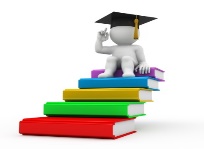 Динамика указанных расходов, определенных в соответствии с действующими расходными обязательствами, обусловлена планированием с 2021 года бюджетных ассигнований, предусмотренных на:
ежемесячное денежное вознаграждение за классное руководство педагогическим работникам муниципальных общеобразовательных организаций;
организацию бесплатного горячего питания обучающихся, получающих начальное общее образование в муниципальных образовательных организациях.
Показатели утвержденного бюджета по годам
Ответственный исполнитель муниципальной программы - Муниципальное казенное учреждение Управление образования муниципального района Мелеузовский район Республики Башкортостан.
продолжение
21
Муниципальные программы муниципального района Мелеузовский район Республики Башкортостан
«Развитие системы образования муниципального района Мелеузовский район Республики Башкортостан»
В рамках муниципальной программы «Развитие системы образования в муниципальном районе Мелеузовский район Республики Башкортостан» предусмотрены средства в 2021 году на:

обеспечение деятельности 24 муниципальных дошкольных образовательных учреждений с 8 филиалами в сельской местности, объем финансирования которых составит 383 752,9 тыс. рублей. Из них за счет субвенции из бюджета Республики Башкортостан запланированы расходы на оплату труда педагогических работников и работников административно-управленческого персонала дошкольных образовательных учреждений, приобретение учебных пособий, игр и игрушек для дошкольных образовательных учреждений 274 980,9 тыс. рублей;
обеспечение деятельности 20 муниципальных общеобразовательных учреждений с 19 филиалами в сельской местности и 4 структурными подразделениями дошкольного направления в сумме 532 626,7 тыс. рублей. В том числе за счет субвенции из бюджета Республики Башкортостан расходы на оплату труда педагогических работников и работников административно-управленческого персонала общеобразовательных учреждений, приобретение учебников и учебных пособий, технических средств обучения для общеобразовательных учреждений составят 392 528,7 тыс. рублей;
обеспечение деятельности 6 муниципальных учреждений дополнительного образования в сфере образования в сумме 57 336,2 тыс. рублей. В том числе предусмотрены ассигнования на доведение средней заработной платы педагогических работников муниципальных учреждений дополнительного образования до средней заработной платы учителей в Республике Башкортостан, в сумме 10 955,2 тыс. рублей; 
 обеспечение функционирования модели персонифицированного финансирования дополнительного образования детей в сумме 10 380,0 тыс. рублей;
организацию отдыха и оздоровление детей в сумме 21 460,5 тыс. рублей (в том числе за счет средств бюджета Республики Башкортостан обеспечение отдыха и оздоровления детей-сирот и детей, оставшихся без попечения родителей, а также детей, находящихся в трудной жизненной ситуации, – 3 297,4 тыс. рублей, обеспечение отдыха и оздоровления детей, осуществление мероприятий по обеспечению безопасности жизни и здоровья детей в период их пребывания в организациях отдыха детей и их оздоровления – 16 013,1 тыс. рублей, за счет средств бюджета муниципального района обеспечение отдыха детей из малоимущих семей – 2 150,0 тыс. рублей);
обеспечение деятельности муниципального лагеря «Спартаковец» в сумме 1 000,0 тыс. рублей;
обеспечение деятельности учреждений, обеспечивающих предоставление услуг в сфере образования, руководство и управление в сфере установленных функций (2 казенных учреждений) в сумме 36 983,0 тыс. рублей;
оплату услуг по независимой оценке качества предоставляемых образовательных услуг в сумме 100,0 тыс. рублей;
реализацию мероприятий для детей и подростков в сумме 2 500,0 тыс. рублей;
предоставление бесплатного проезда детям-сиротам и детям, оставшимся без попечения родителей, лицам из их числа, лицам, потерявшим в период обучения обоих родителей или единственного родителя, обучающихся по очной форме обучения по основным профессиональным образовательным программам и (или) по программам профессиональной подготовки по профессиям рабочих, должностям служащих за счет средств бюджета Республики Башкортостан или местных бюджетов, на городском, пригородном транспорте, в сельской местности на внутрирайонном транспорте (кроме такси), в сумме 280,8 тыс. рублей;
организацию бесплатного горячего питания обучающихся, получающих начальное общее образование в муниципальных образовательных организациях, в сумме 45 500,0 тыс. рублей (в том числе за счет средств федерального бюджета – 40 040,0 тыс. рублей, за счет средств бюджета Республики Башкортостан – 5 460,0 тыс. рублей);
обеспечение льготным питанием обучающихся муниципальных общеобразовательных организаций и воспитанников дошкольных образовательных организаций за счет средств бюджета муниципального района в сумме 13 200,0 тыс. рублей;
обеспечение за счет субвенции из бюджета Республики Башкортостан учащихся муниципальных общеобразовательных организаций бесплатным питанием 7 637,5 тыс. рублей и бесплатной школьной формой в сумме 1 009,6 тыс. рублей;
предоставление набора школьно-письменных принадлежностей первоклассникам из многодетных малоимущих семей в сумме 699,5 тыс. рублей;
обеспечение бесплатным питанием обучающихся муниципальных общеобразовательных организаций с ограниченными возможностями здоровья и детей-инвалидов за счет субсидии из бюджета Республики Башкортостан 7 871,5 тыс. рублей (за счет средств бюджета Республики Башкортостан – 7 083,5 тыс. рублей и за счет средств бюджета муниципального района – 788,0 тыс. рублей);
выплату вознаграждения и ежемесячного пособия на содержание детей приемным родителям и опекунам в сумме 43 595,2 тыс. рублей;
выплату единовременного пособия при всех формах устройства детей, лишенных родительского попечения, в семью в сумме 1 218,0 тыс. рублей;
назначение и выплату компенсации части родительской платы, взимаемой с родителей за присмотр и уход за детьми, в сумме 23 363,9 тыс. рублей;
в рамках регионального проекта «Успех каждого ребенка» осуществление мероприятий по созданию в общеобразовательных организациях, расположенных в сельской местности, и малых городах условий для занятий физической культурой и спортом за счет средств федерального бюджета в сумме 329,4 тыс. рублей, за счет средств бюджета Республики Башкортостан в сумме 44,9 тыс. рублей, за счет средств бюджета муниципального района в сумме 20,0 тыс. рублей, всего 394,3 тыс. рублей;
 ежемесячное денежное вознаграждение за классное руководство педагогическим работникам муниципальных общеобразовательных организаций в сумме 41 415,3 тыс. рублей за счет средств федерального бюджета;
 реализацию мероприятий по развитию образовательных учреждений - 5 047,0 тыс. рублей, в том числе: за счет средств бюджета Республики Башкортостан – 4 794,0 тыс. рублей, за счет средств бюджета муниципального района – 253,0 тыс. рублей.
22
Муниципальные программы муниципального района Мелеузовский район Республики Башкортостан
Муниципальные программы муниципального района Мелеузовский район Республики Башкортостан
«Управление муниципальными финансами и муниципальным долгом муниципального района Мелеузовский район РБ»
Цели программы : 
   - увеличить налоговые и неналоговые доходы консолидированного бюджета муниципального района до 2021 года в 1,2 раза к уровню 2015 года;
   - обеспечить качество управления муниципальными финансами на уровне не ниже II степени качества (по оценке Министерства финансов Республики Башкортостан);
    - обеспечить уровень долговой нагрузки в пределах 10 процентов доходов бюджета муниципального района Мелеузовский район РБ без учета безвозмездных поступлений.
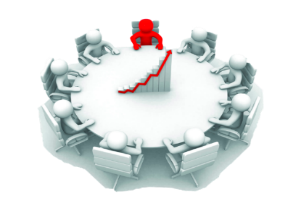 Сокращение указанных расходов, определенных в соответствии с действующими расходными обязательствами, обусловлено сокращением бюджетных ассигнований, предусмотренных на:
обеспечение деятельности Финансового управления администрации муниципального района Мелеузовский район Республики Башкортостан;
предоставление дотаций на выравнивание бюджетной обеспеченности поселениям муниципального района Мелеузовский район Республики Башкортостан.
Показатели утвержденного бюджета по годам
В рамках муниципальной программы «Управление муниципальными финансами и муниципальным долгом муниципального района Мелеузовский район Республики Башкортостан» предусмотрены средства в 2021 году на:
обеспечение деятельности Финансового управления администрации муниципального района Мелеузовский район Республики Башкортостан в сумме 18 410,0 тыс. рублей;
обеспечение деятельности МКУ Централизованная бухгалтерия муниципального района Мелеузовский район Республики Башкортостан в сумме 13 980,0 тыс. рублей;
предоставление дотаций на выравнивание бюджетной обеспеченности поселениям муниципального района Мелеузовский район Республики Башкортостан в сумме 65 752,0 тыс. рублей.
Ответственный исполнитель муниципальной программы – Финансовое управление администрации муниципального района Мелеузовский район Республики Башкортостан.
23
Муниципальные программы муниципального района Мелеузовский район Республики Башкортостан
Муниципальные программы муниципального района Мелеузовский район Республики Башкортостан
«Развитие молодёжной политики, физкультуры и спорта муниципального района Мелеузовский район РБ»
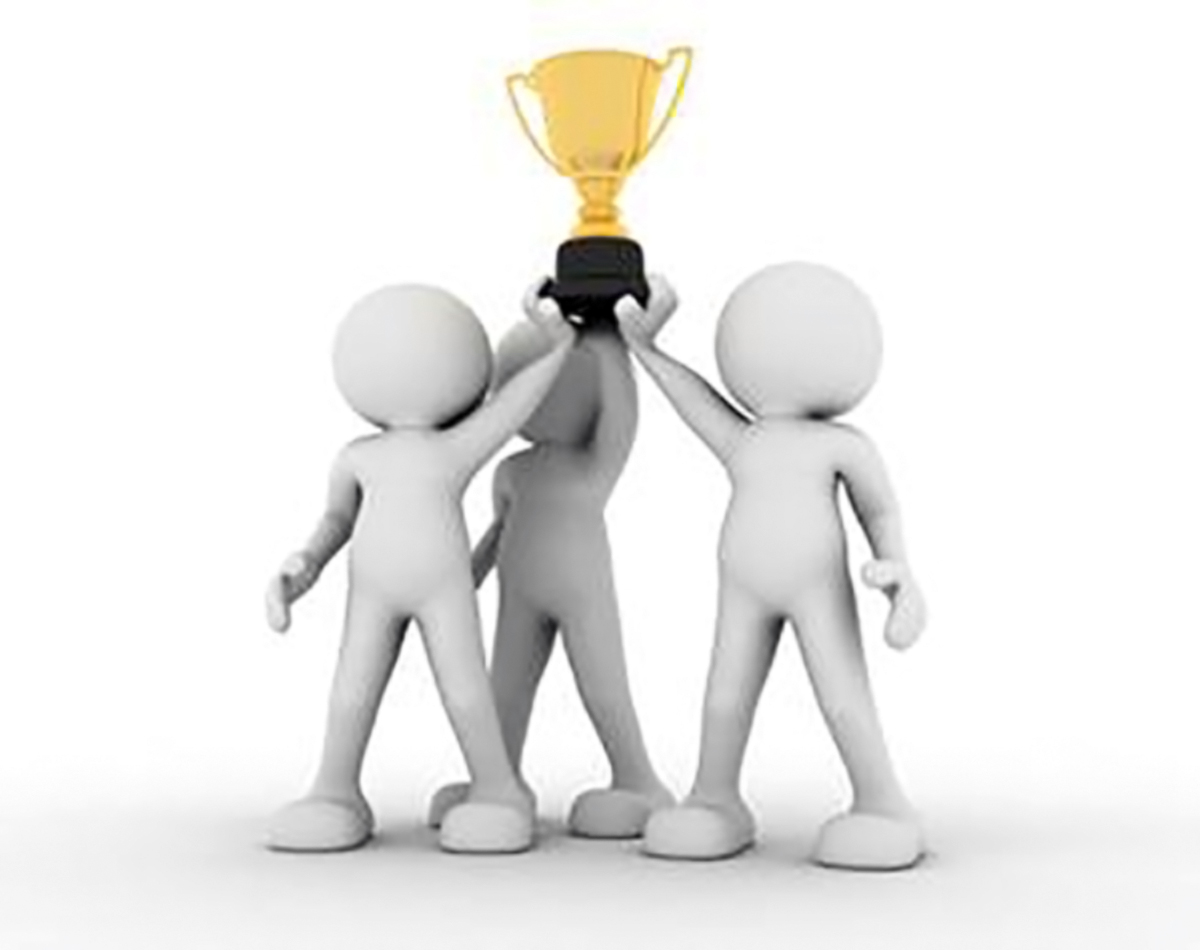 Цели программы : 
   -  создание социально-экономических, организационных, правовых условий и гарантий социального становления и развития молодых граждан, их наиболее полной самореализации в интересах общества;
   - повышение физической активности и подготовленности всех возрастных групп населения;
    - создание условий для подготовки спортивного резерва и успешного выступления спортсменов Мелеузовского района в официальных республиканских, российских и международных соревнованиях.
Показатели утвержденного бюджета по годам
В рамках муниципальной программы «Развитие молодёжной политики, физкультуры и спорта в муниципальном районе Мелеузовский район Республики Башкортостан» предусмотрены средства в 2021 году на:
обеспечение деятельности учреждения молодежной политики (Детский подростковый центр «Темп») в сумме 12 966,0 тыс. рублей;
обеспечение деятельности 3 муниципальных автономных учреждений спорта в сумме 39 546,0 тыс. рублей;
проведение муниципальных спортивных соревнований, спортивно-массовых, физкультурно-оздоровительных мероприятий, подготовку и участие спортсменов муниципального района во всероссийских, международных и республиканских соревнованиях в сумме 2 450,0 тыс. рублей.
Ответственный исполнитель муниципальной программы - Сектор по делам молодежи Администрации муниципального района Мелеузовский район Республики Башкортостан.
24
Муниципальные программы муниципального района Мелеузовский район Республики Башкортостан
«Развитие и поддержка малого и среднего предпринимательства в муниципальном районе  Мелеузовский район РБ»
Цель программы : 
    -  создать благоприятные условия   для ведения предпринимательской деятельности в муниципальном районе Мелеузовский район Республики Башкортостан.
Ответственный исполнитель муниципальной программы - Отдел экономического развития, промышленности и инвестиций администрации муниципального района Мелеузовский район Республики Башкортостан.
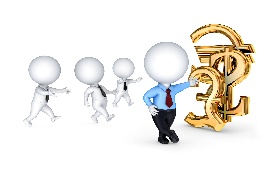 Динамика указанных расходов, определенных в соответствии с действующими расходными обязательствами, обусловлена увеличением бюджетных ассигнований, предусмотренных на муниципальную поддержку малого и среднего предпринимательства.
25
Муниципальные программы муниципального района Мелеузовский район Республики Башкортостан
«Развитие сельского хозяйства и регулирование рынков сельскохозяйственной продукции, сырья и продовольствия в муниципальном районе Мелеузовский район РБ»
Цели программы : 
     -   увеличить производство продукции сельского хозяйства и её переработки; 
     -   предупреждение и ликвидация заразных и массовых незаразных заболеваний животных, защита населения от болезней, общих для человека и животных; 
    -   повысить финансовую устойчивость предприятий агропромышленного комплекса.
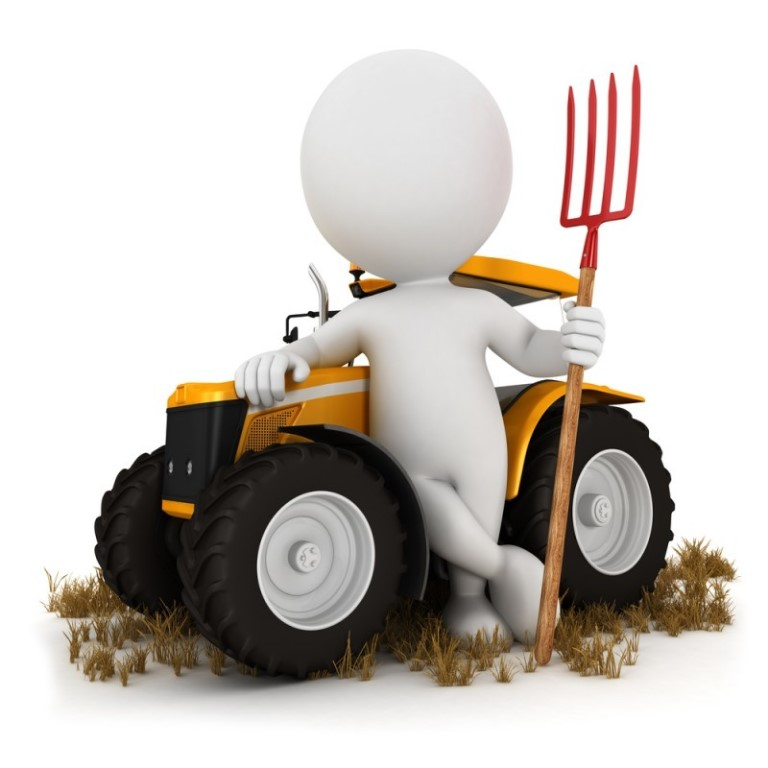 В рамках муниципальной программы «Развитие сельского хозяйства и регулирование рынков сельскохозяйственной продукции, сырья и продовольствия в муниципальном районе Мелеузовский район Республики Башкортостан» предусмотрены средства в 2021 году на:
обеспечение деятельности муниципального бюджетного учреждения «Мелеузовский информационно-консультационный центр» муниципального района Мелеузовский район Республики Башкортостан в объеме 2 854,0 тыс. рублей;
расходы на создание условий для роста объемов производства и переработки продукции растениеводства и животноводства (предоставление субсидий сельскохозяйственным предприятиям и крестьянским (фермерским) хозяйствам на конкурсной основе) в объеме 3 100,0 тыс. рублей;
мероприятия в сфере сельскохозяйственного производства в сумме 1 000,0 тыс. рублей; осуществление государственных полномочий по организации проведения мероприятий по отлову и содержанию безнадзорных животных за счет субсидии из бюджета Республики Башкортостан в сумме 1 152,9 тыс. рублей;
осуществление государственных полномочий по организации проведения мероприятий по обустройству, содержанию, строительству и консервации скотомогильников (биотермических ям) за счет субсидии из бюджета Республики Башкортостан в сумме 592,4 тыс. рублей.
Показатели утвержденного бюджета по годам
Ответственный исполнитель муниципальной программы - Отдел сельского хозяйства администрации муниципального района Мелеузовский район Республики Башкортостан.
26
Муниципальные программы муниципального района Мелеузовский район Республики Башкортостан
«Развитие культуры  в муниципальном районе  Мелеузовский район РБ»
Цели программы : 
        -  формирование единого культурного пространства, создание условий для выравнивания доступа населения к культурным ценностям, информационным ресурсам и повышения уровня удовлетворенности населения муниципального района Мелеузовский район Республики Башкортостан качеством предоставляемых услуг в сфере культуры и искусства;
         -  формирование открытого информационного пространства на территории муниципального района Мелеузовский район
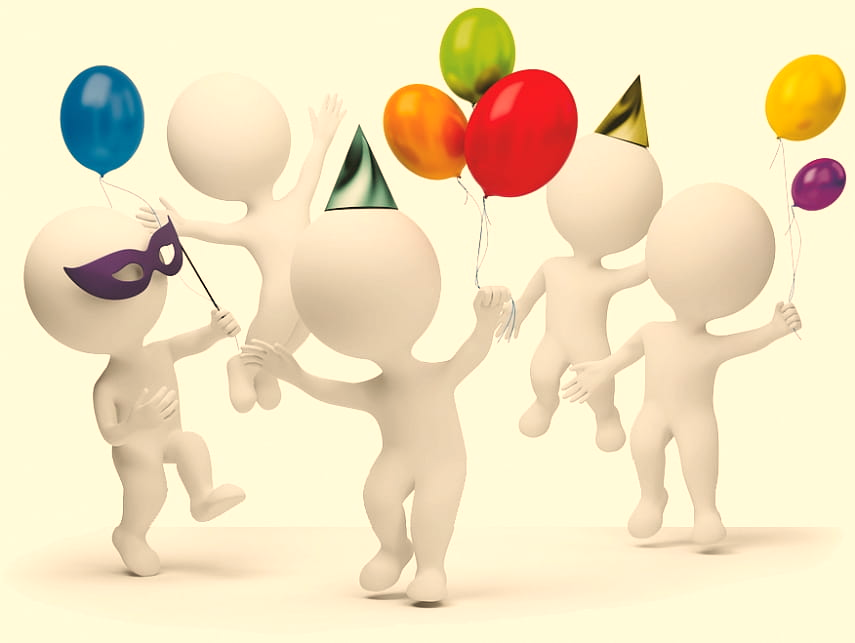 В рамках муниципальной программы «Развитие культуры в муниципальном районе Мелеузовский район Республики Башкортостан» предусмотрены средства в 2021 году на:
 обеспечение деятельности 2 муниципальных учреждений культуры и искусства муниципального района Мелеузовский район РБ (МБУ Культурно-досуговый центр, МАУК «Мелеузовская централизованная библиотечная система») на сумму 79 647,8 тыс. рублей. В том числе предусмотрены ассигнования на доведение средней заработной платы работников муниципальных учреждений культуры до среднемесячной начисленной заработной платы наемных работников в организациях, у индивидуальных предпринимателей и физических лиц (среднемесячного дохода от трудовой деятельности) в Республике Башкортостан, в сумме 17 870,8 тыс. рублей;
предоставление иных межбюджетных трансфертов городскому поселению город Мелеуз на софинансирование расходов, возникающих при доведении средней заработной платы работников муниципальных учреждений культуры до среднемесячной начисленной заработной платы наемных работников в организациях, у индивидуальных предпринимателей и физических лиц (среднемесячного дохода от трудовой деятельности) в Республике Башкортостан, в сумме 6 503,0 тыс. рублей;
обеспечение деятельности 2 детских школ искусств на сумму 38 900,6 тыс. рублей. В том числе предусмотрены ассигнования на доведение средней заработной платы педагогических работников муниципальных учреждений дополнительного образования до средней заработной платы учителей в Республике Башкортостан, в сумме 7 906,6 тыс. рублей; проведение мероприятий в сфере культуры в сумме 150,0 тыс. рублей;
 обеспечение развития и укрепления материально-технической базы домов культуры в населенных пунктах с числом жителей до 50 тысяч человек в сумме 1 374,9 тыс. рублей; 
софинансирование расходов на решение вопросов местного значения по обращениям избирателей, обращенным депутатам Государственного Собрания Республики Башкортостан – Курултая Республики Башкортостан, за счет субсидии из бюджета Республики Башкортостан 3 962,4 тыс. рублей;
производство и трансляцию социально значимых телевизионных передач в сумме 3 500,0 тыс. рублей; 
публикацию нормативных правовых актов муниципального района Мелеузовский район в сумме 1 047,0 тыс. рублей;
оказание муниципальной поддержки общественным организациям для проведения мероприятий в области национальных, общественно-политических и государственно-конфессиональных отношений 938,0 тыс. рублей.
Динамика указанных расходов, определенных в соответствии с действующими расходными обязательствами, обусловлена увеличением бюджетных ассигнований, предусмотренных на:
доведение средней заработной платы работников муниципальных учреждений культуры до среднемесячной начисленной заработной платы наемных работников в организациях, у индивидуальных предпринимателей и физических лиц (среднемесячного дохода от трудовой деятельности) в Республике Башкортостан;
доведение средней заработной платы педагогических работников муниципальных учреждений дополнительного образования до средней заработной платы учителей в Республике Башкортостан.
Ответственный исполнитель муниципальной программы - Отдел культуры администрации муниципального района Мелеузовский район Республики Башкортостан.
27
Муниципальные программы муниципального района Мелеузовский район Республики Башкортостан
Муниципальные программы муниципального района Мелеузовский район Республики Башкортостан
«Развитие муниципальной службы в муниципальном районе Мелеузовский район РБ»
Ответственный исполнитель муниципальной программы - Администрация муниципального района Мелеузовский район Республики Башкортостан.
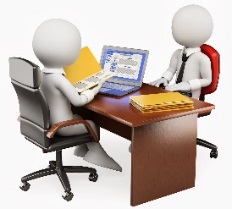 Цель программы : 
     -   совершенствование организации муниципальной службы в муниципальном районе Мелеузовский район Республики Башкортостан, повышение эффективности исполнения муниципальными служащими своих должностных обязанностей..
В рамках муниципальной программы «Развитие муниципальной службы в муниципальном районе Мелеузовский район Республики Башкортостан» предусмотрены средства в 2021 году на:
обеспечение деятельности Совета муниципального района Мелеузовский район Республики Башкортостан и Администрации муниципального района Мелеузовский район Республики Башкортостан в сумме 83 456,0 тыс. рублей;
осуществление государственных полномочий по обеспечению деятельности комиссии по делам несовершеннолетних и защите их прав, административной комиссии и отдела опеки и попечительства за счет субвенций из бюджета Республики Башкортостан в сумме 7 748,0 тыс. рублей; 
предоставление субвенций бюджетам сельских поселений на осуществление первичного воинского учета на территориях, где отсутствуют военные комиссариаты, за счет субвенции из федерального бюджета в сумме 2 282,3 тыс. рублей;
осуществление государственных полномочий по составлению (изменению) списков кандидатов в присяжные заседатели федеральных судов общей юрисдикции за счет субвенции из федерального бюджета в сумме 44,8 тыс. рублей;
выплату доплаты к пенсии за выслугу лет гражданам, ушедшим на пенсию с муниципальной службы, в сумме 645,0 тыс. рублей;
проведение Всероссийской переписи населения в сумме 1 269,8 тыс. рублей.
Снижение указанных расходов, определенных в соответствии с действующими расходными обязательствами, обусловлена сокращением бюджетных ассигнований, предусмотренных на обеспечение деятельности органов местного самоуправления.
Показатели утвержденного бюджета по годам
28
Муниципальные программы муниципального района Мелеузовский район Республики Башкортостан
«Развитие системы жилищно-коммунального хозяйства, строительного комплекса и управления муниципальной собственностью муниципального района Мелеузовский район РБ»
В рамках муниципальной программы «Развитие системы жилищно-коммунального хозяйства, строительного комплекса и управления муниципальной собственностью муниципального района Мелеузовский район Республики Башкортостан» предусмотрены средства в 2021 году на:
осуществление мероприятий по развитию водоснабжения в сельской местности в сумме 11 345,9 тыс. рублей (в том числе: за счет средств федерального бюджета – 7 120,2 тыс. рублей, за счет средств бюджета Республики Башкортостан – 4 054,7 тыс. рублей, за счет средств бюджета муниципального района – 171,0 тыс. рублей);
осуществление мероприятий по капитальному ремонту водонапорных башен (систем централизованного водоснабжения) в сумме 2 666,1 тыс. рублей (в том числе: за счет средств бюджета Республики Башкортостан – 2 399,1 тыс. рублей, за счет средств бюджета муниципального района – 267,0 тыс. рублей);
предоставление бюджетам сельских поселений иных межбюджетных трансфертов на финансирование мероприятий по благоустройству территорий населенных пунктов, коммунальному хозяйству и охране окружающей среды в границах сельских поселений в сумме 8 100,0 тыс. рублей;
предоставление бюджету городского поселения город Мелеуз иных межбюджетных трансфертов на реализацию программ формирования современной городской среды в сумме 26 810,0 тыс. рублей (в том числе за счет средств федерального бюджета – 24 959,6 тыс. рублей, за счет средств бюджета Республики Башкортостан – 509,4 тыс. рублей, за счет средств бюджета муниципального района – 1 341,0 тыс. рублей); 
предоставление бюджету сельского поселения Воскресенский сельсовет иных межбюджетных трансфертов на создание комфортной городской среды в малых городах и исторических поселениях - победителях Всероссийского конкурса лучших проектов создания комфортной городской среды в сумме 50 000,0 тыс. рублей за счет средств федерального бюджета;
Цель программы : 
 - создать условия для обеспечения устойчивого роста объектов ввода жилья, повысить уровень обеспеченности жилыми помещениями
до 18 кв. м на 1 проживающего;
           - создать благоприятные и комфортные условия для проживания населения;
           - повышение качества оказания услуг и эффективности управления
 в сфере жилищно-коммунального хозяйства;
           - обеспечить гарантированность поставок коммунальных ресурсов при минимальных показателях потерь.
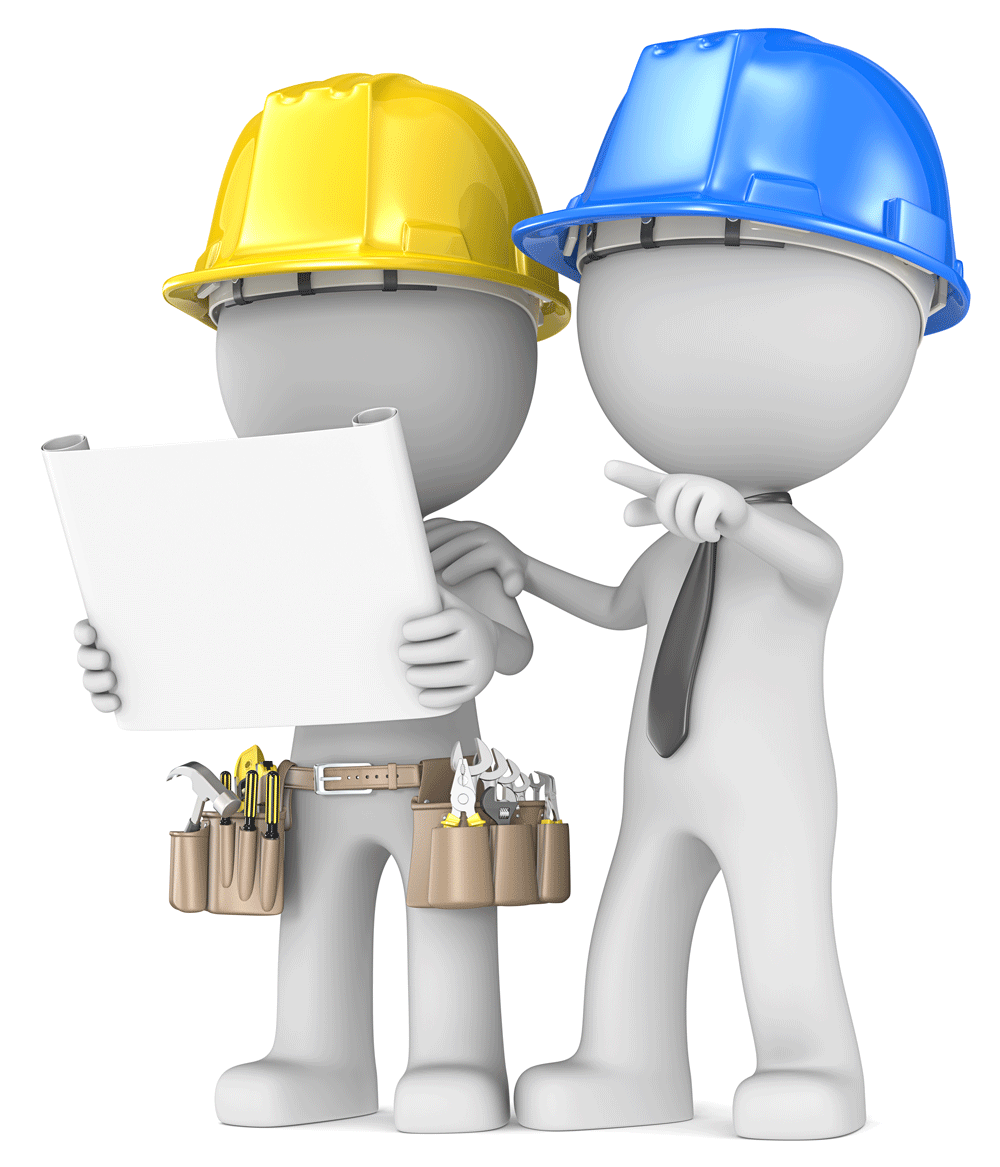 Ответственный исполнитель муниципальной программы – Отдел жилищно-коммунального хозяйства администрации муниципального района Мелеузовский район Республики Башкортостан.
продолжение
29
Муниципальные программы муниципального района Мелеузовский район Республики Башкортостан
«Развитие системы жилищно-коммунального хозяйства, строительного комплекса и управления муниципальной собственностью муниципального района Мелеузовский район РБ»
предоставление бюджету городского поселения город Мелеуз иных межбюджетных трансфертов на создание комфортной городской среды в малых городах и исторических поселениях - победителях Всероссийского конкурса лучших проектов создания комфортной городской среды в сумме 1 806,0 тыс. рублей за счет средств бюджета муниципального района Мелеузовский район РБ;
предоставление бюджету городского поселения город Мелеуз иных межбюджетных трансфертов на реализацию проектов по комплексному обустройству дворовых территорий населенных пунктов «Башкирские дворики» в сумме 5 631,0 тыс. рублей за счет средств бюджета Республики Башкортостан;
проектирование капитальных вложений в объекты муниципальной собственности в сумме 8 000,0 тыс. рублей, в том числе разработка проекта строительства детского сада в п. Нугуш – 2 500,0 тыс. рублей и пристроя к школе № 5- 3 500,0 тыс. рублей;
обеспечение взноса на капитальный ремонт муниципального имущества в сумме 850,0 тыс. рублей;
проведение работ по землеустройству в сумме 1 500,0 тыс. рублей;
проведение кадастровых работ по межеванию земельных участков в целях их предоставления гражданам для индивидуального жилищного строительства в собственность бесплатно за счет средств бюджета Республики Башкортостан 54,7 тыс. рублей и за счет средств бюджета муниципального района 3,0 тыс. рублей, всего 57,7 тыс. рублей; 
проведение комплексных кадастровых работ за счет средств бюджета Республики Башкортостан в сумме 947,2 тыс. рублей;
предпродажную подготовку и оценку муниципального имущества муниципального района Мелеузовский район РБ в сумме 500,0 тыс. рублей;
содержание и обслуживание имущества казны муниципального района Мелеузовский район РБ в сумме 3 810,0 тыс. рублей;
реализацию мероприятий по обеспечению жильем молодых семей в сумме 10 366,4 тыс. рублей (в том числе за счет средств федерального бюджета – 3 761,3 тыс. рублей, за счет средств бюджета Республики Башкортостан – 5 943,1 тыс. рублей за счет средств бюджета муниципального района – 662,0 тыс. рублей);
улучшение жилищных условий граждан, проживающих в сельской местности, в сумме 1 055,1 тыс. рублей (в том числе за счет средств федерального бюджета – 351,9 тыс. рублей, за счет средств бюджета Республики Башкортостан – 703,2 тыс. рублей);
оказание финансовой поддержки по строительству жилого помещения (жилого дома), предоставляемого гражданам, проживающим на сельских территориях, по договору найма жилого помещения, в сумме 908,6 тыс. рублей (в том числе за счет средств федерального бюджета – 438,1 тыс. рублей, за счет средств бюджета Республики Башкортостан – 288,5 тыс. рублей, за счет средств бюджета муниципального района – 182,0 тыс. рублей);
обеспечение детей-сирот и детей, оставшихся без попечения родителей, лиц из их числа жилыми помещениями в сумме 24 467,2 тыс. рублей (в том числе за счет средств федерального бюджета – 6 484,0 тыс. рублей, за счет средств бюджета Республики Башкортостан 17 983,2 тыс. рублей); 
обеспечение жилыми помещениями инвалидов и семей, имеющих детей-инвалидов, нуждающихся в жилых помещениях, предоставляемых по договорам социального найма, вставших на учет после 1 января 2005 года и страдающих тяжелыми формами хронических заболеваний, в сумме 1 334,8 тыс. рублей;
проведение ремонта жилых помещений, нанимателями или членами семей нанимателей по договорам социального найма либо собственниками которых являются дети-сироты и дети, оставшиеся без попечения родителей, лица из их числа, в сумме 250,0 тыс. рублей;
осуществление мероприятий в сфере архитектуры и градостроительства в сумме 3 000,0 тыс. рублей, 
предоставление субсидии на выполнение муниципального задания на оказание муниципальных услуг (выполнение работ) муниципальному бюджетному учреждению в сфере архитектуры и градостроительства в сумме 7 400,0 тыс. рублей, в том числе 3 600,0 тыс. рублей - за счет иных межбюджетных трансфертов, передаваемых из бюджета городского поселения город Мелеуз;
осуществление мероприятий в области коммунального хозяйства в сумме 5 000,0 тыс. рублей;
обеспечение устойчивого функционирования коммунальных организаций, поставляющих коммунальные ресурсы для предоставления коммунальных услуг населению по тарифам, не обеспечивающим возмещение издержек, и подготовку объектов коммунального хозяйства к работе в осенне-зимний период в сумме 6 914,4 тыс. рублей (в том числе за счет средств бюджета Республики Башкортостан – 5 876,4 тыс. рублей, за счет средств бюджета муниципального района – 1 038,0 тыс. рублей);
софинансирование по программе изготовления контейнерных площадок и приобретения бункеров и контейнеров в сумме 1 847,0 тыс. рублей.
продолжение
30
Муниципальные программы муниципального района Мелеузовский район Республики Башкортостан
«Развитие системы жилищно-коммунального хозяйства, строительного комплекса и управления муниципальной собственностью муниципального района Мелеузовский район РБ»
Динамика указанных расходов, определенных в соответствии с действующими расходными обязательствами, обусловлена планированием в 2021 году бюджетных ассигнований, предусмотренных на:
- осуществление мероприятий по развитию водоснабжения в сельской местности;
- создание комфортной городской среды в малых городах и исторических поселениях - победителях Всероссийского конкурса лучших проектов создания комфортной городской среды;
- осуществление мероприятий по капитальному ремонту водонапорных башен (систем централизованного водоснабжения).
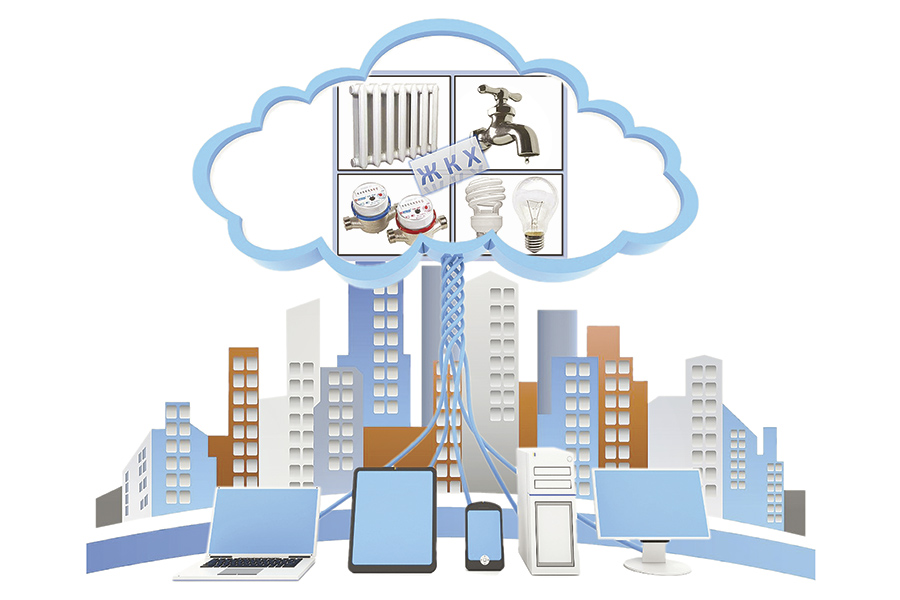 Показатели утвержденного бюджета по годам
31
Муниципальные программы муниципального района Мелеузовский район Республики Башкортостан
«Дорожное хозяйство и транспортное обслуживание муниципального района Мелеузовский район РБ»
Цель программы : 
    -  обеспечение устойчивости и сохранения существующей сети автомобильных дорог общего пользования, повышение их доступности для населения муниципального района Мелеузовский район Республики Башкортостан.
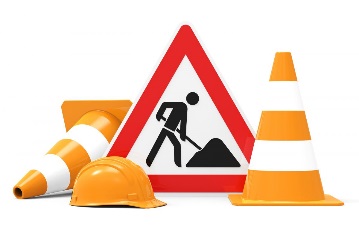 Динамика указанных расходов, определенных в соответствии с действующими расходными обязательствами, обусловлена увеличением бюджетных ассигнований, предусмотренных на:
- дорожное хозяйство;
- осуществление пассажирских перевозок по пригородным автобусным маршрутам.
В рамках муниципальной программы «Дорожное хозяйство и транспортное обслуживание муниципального района Мелеузовский район Республики Башкортостан» предусмотрены средства в 2021 году на:
возмещение расходов транспортных организаций, связанных с перевозкой пассажиров по пригородным автобусным маршрутам в сумме 700,0 тыс. рублей;
формирование муниципального дорожного фонда за счет средств бюджета муниципального района и за счет поступления акцизов на нефтепродукты в сумме     24 239,1 тыс. рублей, за счет средств бюджета Республики Башкортостан в сумме 62 619,0 тыс. рублей;
предоставление иных межбюджетных трансфертов бюджетам сельских поселений на осуществление передаваемых полномочий по дорожной деятельности в границах сельских поселений 5 448,0 тыс. рублей за счет средств бюджета муниципального района.
Ответственный исполнитель муниципальной программы - Строительный отдел администрации  муниципального района Мелеузовский район Республики Башкортостан.
31
Муниципальные программы муниципального района Мелеузовский район Республики Башкортостан
«Снижение рисков и смягчение последствий чрезвычайных ситуаций природного и техногенного характера в муниципальном районе Мелеузовский район РБ»
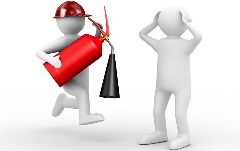 Цели программы : 
    -  последовательное снижение рисков чрезвычайных ситуаций, повышение безопасности населения муниципального района;     
     - обеспечение необходимых условий для безопасности жизнедеятельности и устойчивого социально-экономического развития муниципального района.
Сокращение указанных расходов, определенных в соответствии с действующими расходными обязательствами, обусловлено сокращением бюджетных ассигнований, предусмотренных на обеспечение деятельности Муниципального казенного учреждения «Единая дежурно-диспетчерская служба муниципального района Мелеузовский район Республики Башкортостан».
Показатели утвержденного бюджета по годам
В рамках муниципальной программы «Снижение рисков и смягчение последствий чрезвычайных ситуаций природного и техногенного характера в муниципальном районе Мелеузовский район Республики Башкортостан» предусмотрены средства в 2021 году на:
формирование резервного фонда Администрации муниципального района Мелеузовский район Республики Башкортостан в сумме 800,0 тыс. рублей;
обеспечение деятельности Муниципального казенного учреждения «Единая дежурно-диспетчерская служба» муниципального района Мелеузовский район Республики Башкортостан в сумме 3 053,0 тыс. рублей;
  мероприятия в рамках защиты населения и территорий от чрезвычайных ситуаций природного и техногенного характера в сумме 300,0 тыс. рублей.
Ответственный исполнитель муниципальной программы - Отдел по мобилизационной работе, гражданской обороне, предупреждению и ликвидации чрезвычайных ситуаций администрации муниципального района Мелеузовский район Республики Башкортостан.
33
Муниципальные программы муниципального района Мелеузовский район Республики Башкортостан
«Обеспечение общественной безопасности в муниципальном районе Мелеузовский район РБ»
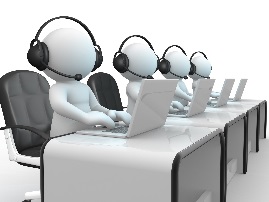 Цель программы : 
    - обеспечить комплексную безопасность населения и объектов социальной инфраструктуры на территории муниципального района Мелеузовский район Республики Башкортостан.
Ответственные исполнители муниципальной программы:
          - Отдел по мобилизационной работе, гражданской обороне, предупреждению
и ликвидации чрезвычайных ситуаций администрации муниципального района Мелеузовский 
район Республики Башкортостан;
         - Отдел муниципального контроля и жизнеобеспечения администрации муниципального района Мелеузовский район Республики Башкортостан.
Динамика указанных расходов, определенных в соответствии с действующими расходными обязательствами, обусловлена увеличением бюджетных ассигнований, предусмотренных на содержание и эксплуатацию системы видеонаблюдения «Безопасный город».
тыс. руб.
Показатели утвержденного бюджета по годам
В рамках муниципальной программы «Обеспечение общественной безопасности в муниципальном районе Мелеузовский район Республики Башкортостан» предусмотрены средства в 2021 году на:
          содержание и эксплуатацию системы видеонаблюдения «Безопасный город» в сумме          1 435,0 тыс. рублей; 
обеспечение отдыха детей и подростков в летнем профильном лагере в сумме 220,0 тыс. рублей.
34
Муниципальные программы муниципального района Мелеузовский район Республики Башкортостан
«Укрепление единства наций и этнокультурное развитие народов  в муниципальном районе Мелеузовский район РБ»
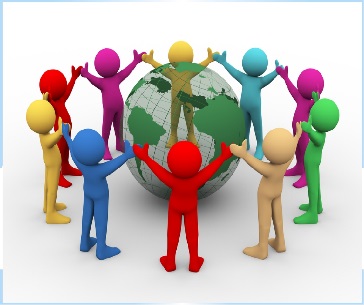 Цель программы : 
    - укрепить общероссийское гражданское самосознание, единство и духовную общность многонационального народа муниципального района Мелеузовский район Республики Башкортостан
Динамика указанных расходов, определенных в соответствии с действующими расходными обязательствами, обусловлена увеличением бюджетных ассигнований, предусмотренных на организацию и проведение культмассовых мероприятий
В рамках муниципальной программы «Укрепление единства наций и этнокультурное развитие народов в муниципальном районе Мелеузовский район Республики Башкортостан» предусмотрены средства  в 2021 году на: подготовку и проведение национальных праздников народов муниципального района Мелеузовский район Республики Башкортостан.

Характеристика бюджетных ассигнований по разделам и подразделам классификации расходов бюджета муниципального района Мелеузовский район РБ на 2021 год и на плановый период 2022 и 2023 годов, а также причины изменения объемов расходов, помимо вытекающих из вышеуказанных общих подходов, приведены в соответствующих разделах настоящей пояснительной записки.
Ответственный исполнитель муниципальной программы - Отдел культуры администрации муниципального района Мелеузовский район Республики Башкортостан.
35
Региональные проекты муниципального района Мелеузовский район Республики Башкортостан
(тыс.рублей)
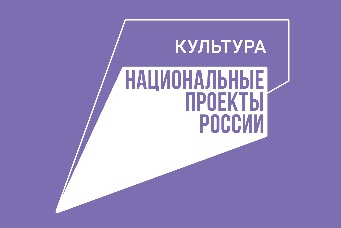 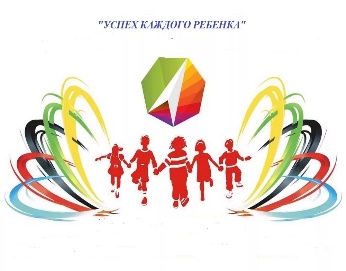 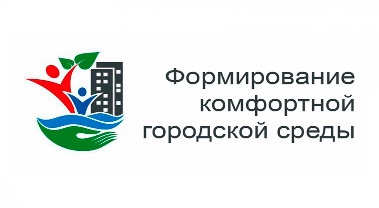 Показатели финансового обеспечения региональных проектов определены на основе их паспортов, а также с учетом отдельных решений Правительства Республики Башкортостан
36
Объем муниципального долга в муниципальном районе Мелеузовский район Республики Башкортостан
Верхний предел муниципального долга Администрации муниципального района Мелеузовский район Республики Башкортостан
на 1 января 2022 года
0 рублей
на 1 января 2023 года
0 рублей
на 1 января 2024 года
0 рублей
37
Кто мы?
О нас
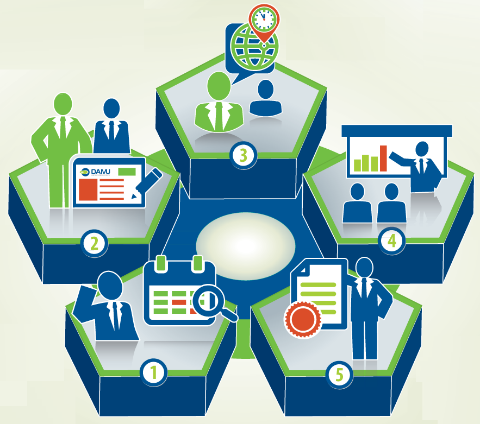 Финансовое управление администрации муниципального района Мелеузовский район Республики Башкортостан является финансовым органом администрации муниципального района Мелеузовский район Республики Башкортостан, осуществляющим составление и организацию исполнения бюджета муниципального района Мелеузовский район Республики Башкортостан в пределах компетенции муниципального образования, устанавливаемой уставом муниципального образования на основании и в соответствии с действующим законодательством. Осуществляет свою деятельность под непосредственным руководством и контролем главы администрации муниципального образования
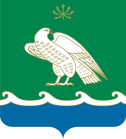 Спасибо за внимание!
Адрес: 453850, Республика Башкортостан, Город Мелеуз, ул.Воровского,4
График работы : с понедельника по пятницу - с 8-00 до 17-00; суббота, воскресенье – выходные дни. Обеденный перерыв – с 13-00          до 14-00. Прием граждан осуществляется по средам с 9.00 до 11.00 в кабинете 201.
Тел:  8 (34764)3-50-12, 3-52,23
Факс: 8(34764) 3-50-29e-mail: meleuz_gfu@ufamts.ru
Ознакомиться с деятельностью финансового управления, принять участие в опросах граждан на бюджетную тематику можно на сайте: http://finance.admmeleuz.ru, https://golos.openrepublic.ru/polls
Ознакомиться с информацией о проведении публичных слушаний  по проекту бюджета и отчету о его исполнении, а также о результатах публичных слушаний можно на сайте: https://meleuz.bashkortostan.ru
38